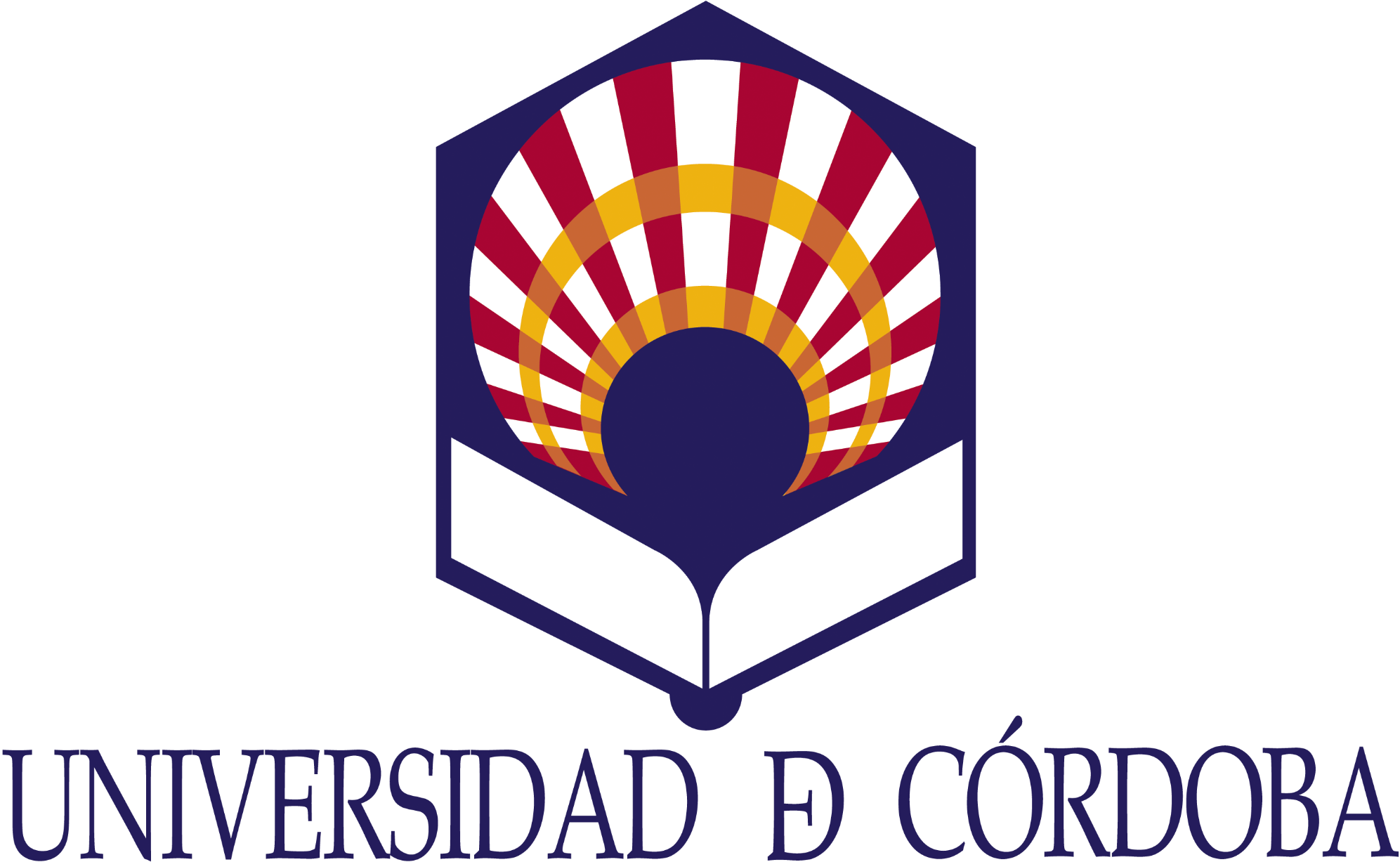 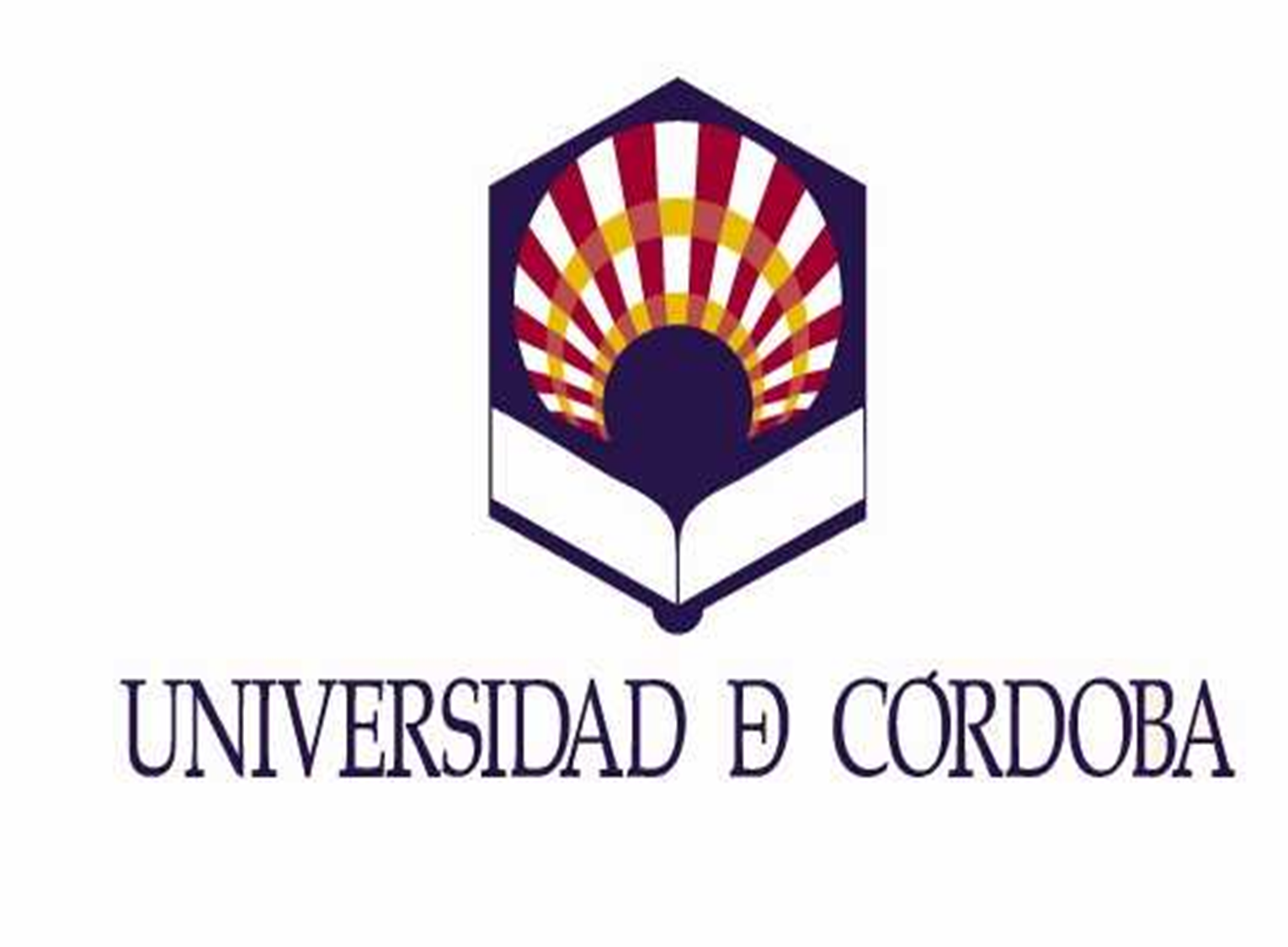 ACCESO Y ADMISIÓN A LA UNIVERSIDAD DE CÓRDOBA.Cupo general
I. Acceso a la Universidad.

II. El proceso de admisión: preinscripción en universidades andaluzas (DUA) y otras universidades públicas.

III. Becas y ayudas.
I
ACCESO A LA UNIVERSIDAD:
Características del acceso
4
PEvAU
Prueba de acceso
Prueba de admisión
Obligatoria para el acceso a la universidad del alumnado de bachillerato.
4 materias generales. 
Cursadas en el bloque de asignaturas troncales de 2º curso. 
Que correspondan a cada modalidad.
Voluntaria
Sirve para mejorar nota de acceso.
Se puede realizar hasta un máximo de 4 exámenes.
Sobre materias de opción del bloque de asignaturas troncales de 2º curso.
El alumnado procedente de C.F.G.S. no ha de realizar la Prueba de acceso. Accede a la Universidad con la nota media de su Ciclo. Al igual que el alumnado de bachillerato, puede realizar la Prueba de admisión si desea mejorar su nota de acceso.
5
PEvAU
PRUEBA DE ACCESO.
Materias:
 	-  Lengua Castellana y Literatura II 	-  Lengua Extranjera (podrán elegir el idioma extranjero entre: alemán,                      	    francés, italiano, inglés o portugués)	-  Historia de España 	-  Fundamentos del Arte II (modalidad B. de Artes) 
	-  Matemáticas II (modalidad B. de Ciencias)	-  Latín II (modalidad B. de Humanidades y CC. Sociales.  Itinerario de 			Humanidades )	- Matemáticas Aplicadas a las CC Sociales II  (modalidad B. de  Humanidades 		y CC. Sociales. Itinerario de CC. Sociales)
Podrán elegir, cuando se inscriban en la misma, la modalidad por la que desean realizar la prueba.
PEvAU
Calificación de la prueba de acceso - I
*   Media aritmética de las calificaciones obtenidas en cada uno de los exámenes

  *  Se expresa de 0 a 10 con tres cifras decimales y redondeada a la milésima

  *  Esta calificación debe ser igual o superior a 4 puntos.
PEvAU
Calificación de la Fase de Acceso - II
* Se calcula ponderando un 40% la calificación obtenida en esta prueba y un   60% la calificación final de  los estudios que le han permitido presentarse a la PEvAU.

  * Se entenderá que se reúnen los requisitos de acceso cuando la suma de esta ponderación sea igual o superior a 5 puntos.

  * La superación de la evaluación de bachillerato para el acceso a la Universidad      tendrá validez indefinida.
Prueba de Admisión
Es una prueba de carácter voluntario que permite mejorar la calificación alcanzada en la Fase de Acceso. 
El alumno se presentará a un máximo de cuatro materias de 2º curso de bachillerato, elegidas libremente por él:
Artes Escénicas
Biología
Cultura Audiovisual II
Dibujo Técnico II
Diseño
Economía de la Empresa
Física
Fundamentos del Arte II
Geografía
Geología
Griego II
Historia de la Filosofía
Historia del Arte
Latín II
Matemáticas II
Matemáticas aplicadas a las Ciencias Sociales II
Química
Segunda Lengua Extranjera
PEvAU
Prueba de Admisión
¿Cómo se calcula  la nota de la prueba de admisión?
* A las materias correspondientes a la prueba de admisión y determinadas materias de la prueba de acceso (con calificación igual o superior a 5 puntos) se le aplicará un parámetro de ponderación de entre 0 y 0,2 puntos, según la afinidad con los grados universitarios ofertados.
* Se tomarán las calificaciones de un máximo de dos materias con calificación igual o superior a 5 puntos  que, multiplicadas por los respectivos parámetros, otorguen la mejor nota de admisión.
* Las calificaciones obtenidas en las pruebas para mejorar la nota de admisión tendrán validez durante los dos cursos académicos siguientes a la superación de las mismas (especificidad de la C. A. de Andalucía: tienen validez en el curso que se superaron y los dos siguientes cursos -se podrán usar en los procesos de admisión de tres cursos-).
PEvAU
¿Cómo se calcula la calificación final 
para el acceso a estudios universitarios?
[60% NMB + 40 % NM PA]+ [(M1*CP) + (M2 *CP)] = 5 a 14
11
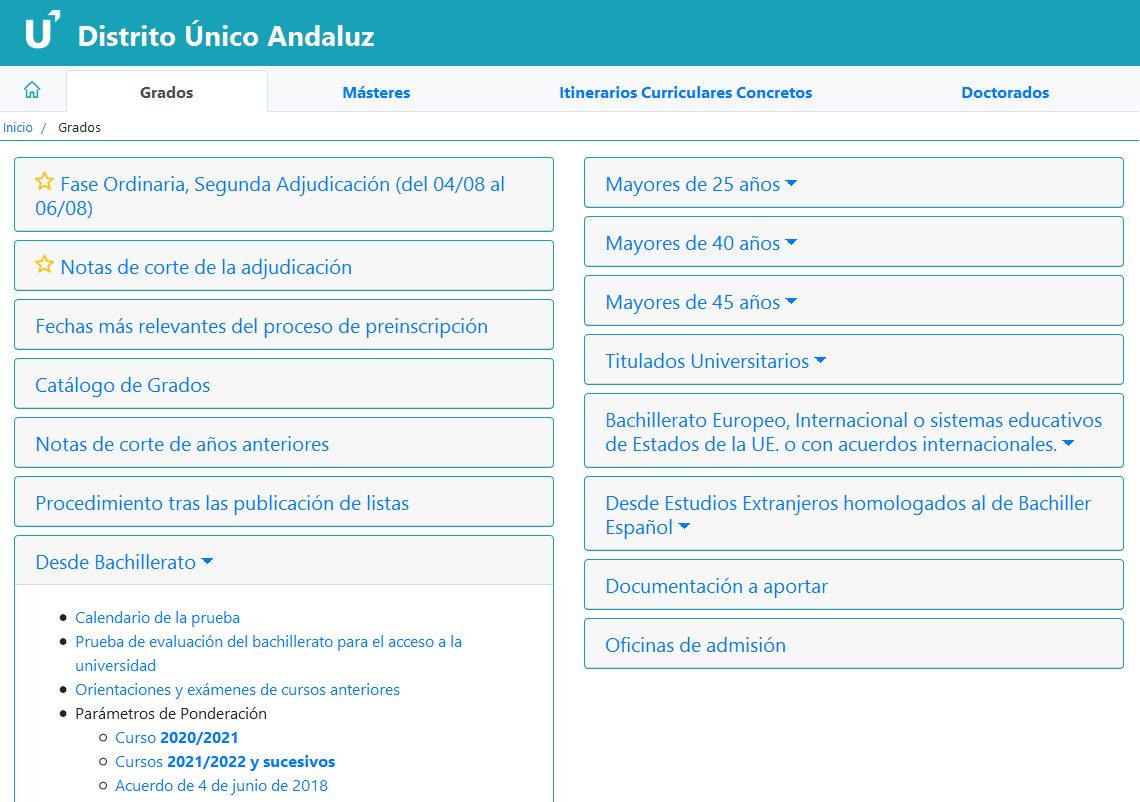 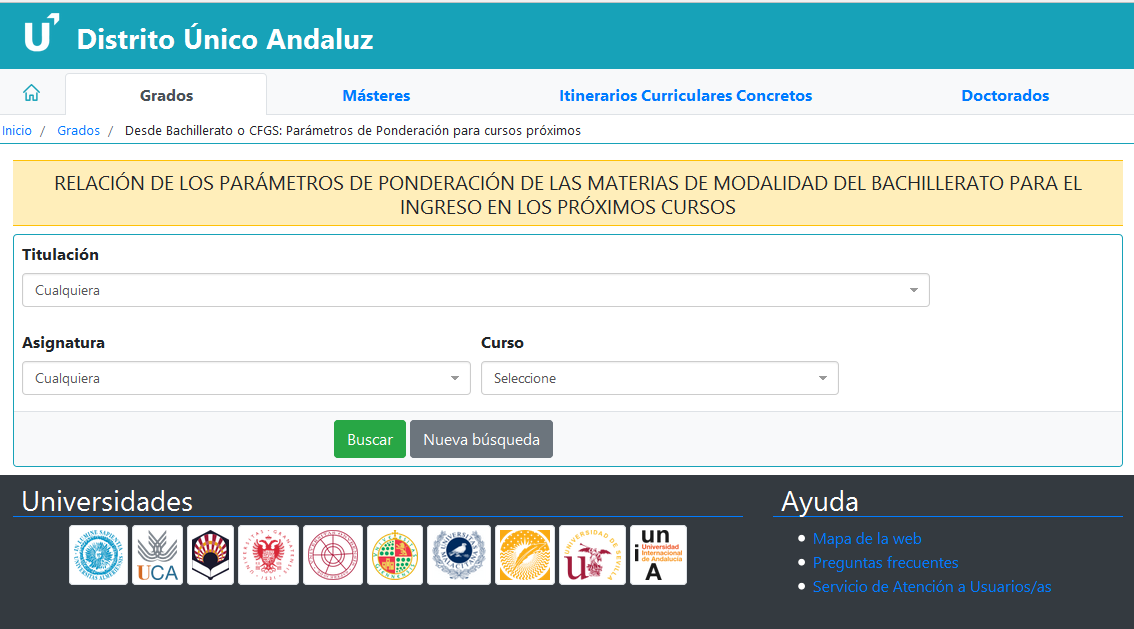 Consulta dinámica
13
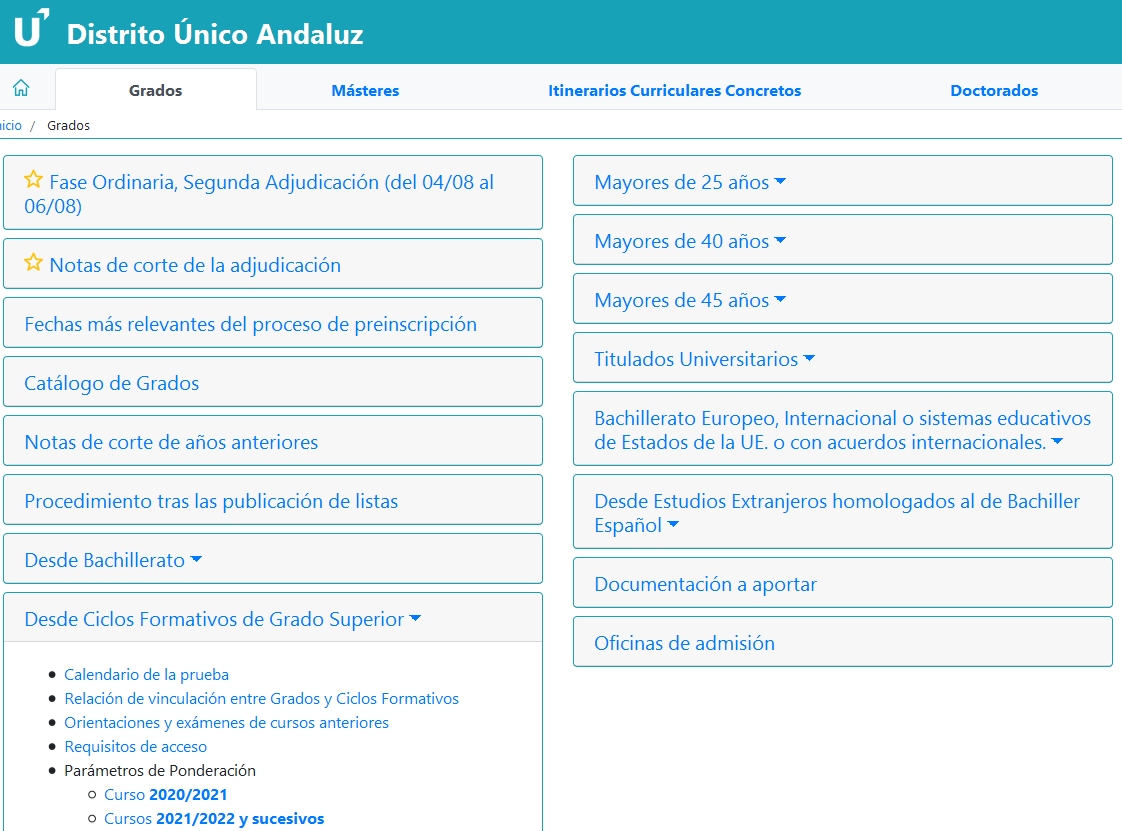 Calendario de las pruebas
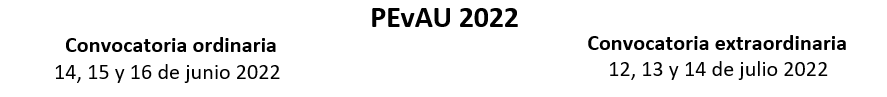 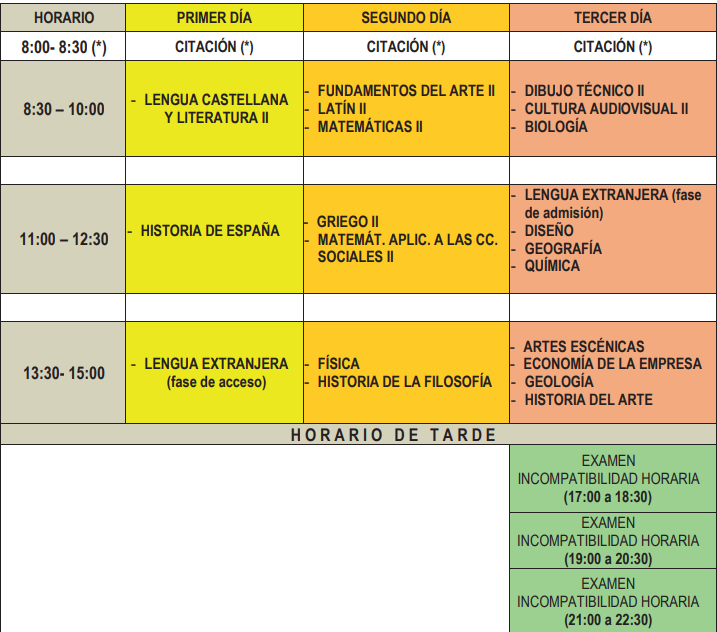 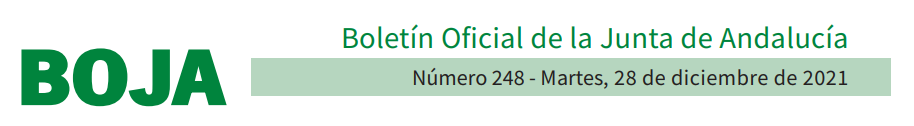 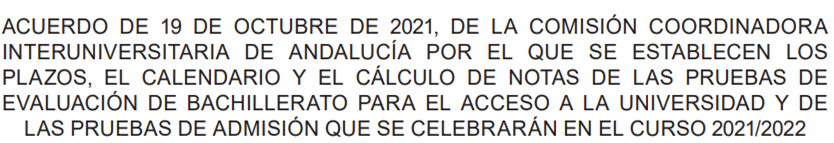 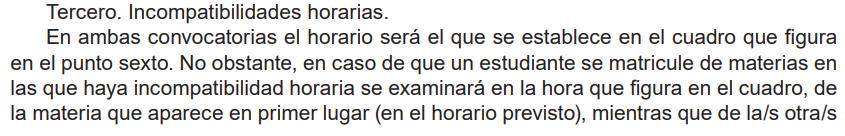 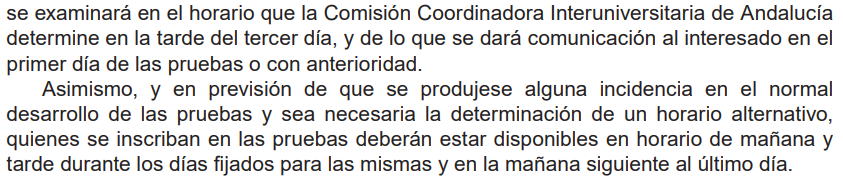 Prueba de evaluación
REVISIÓN 
DE LAS 
CALIFICACIONES
18
Revisión
Presentar solicitud ante la Comisión tres días hábiles
2ª corrección por otro profesor
Media aritmética entre las calificaciones de ambos 
profesores (puede bajar la nota)  
	2ª CALIFICACIÓN
5 días hábiles
Si diferencia es  >  a 2 puntos                                          3ª  corrección por otro profesor
Media aritmética de las 3 calificaciones          3ª CALIFICACIÓN
II
El proceso de admisión:
preinscripción en las universidades 
públicas andaluzas (DUA)
Orden en la adjudicación de las plazas:

Fase I :
A esta fase podrán concurrir quienes hayan obtenido los requisitos de acceso en la convocatoria ordinaria del año en curso o en cualquier convocatoria de cursos anteriores.

Fase II :
A esta fase podrán concurrir quienes tengan  requisitos de acceso a la universidad.
TITULACIONES



* Grados UCO: https://www.orientauco.es/
* Resto de universidades españolas (QEDU): https://www.educacion.gob.es/notasdecorte/compBdDo
ÁREAS DE LA UNIVERSIDAD DE CÓRDOBA:
- Área Científico-Tecnológica
- Área Ciencias de la Salud
- Área Humanidades
- Área Ciencias Sociales
Área Científico-Tecnológica:

Facultad de Ciencias:
Grados (curso 2022-2023):
 Biología
 Química
 Ciencias Ambientales
 Física
 Bioquímica
(Info: Biotecnología)
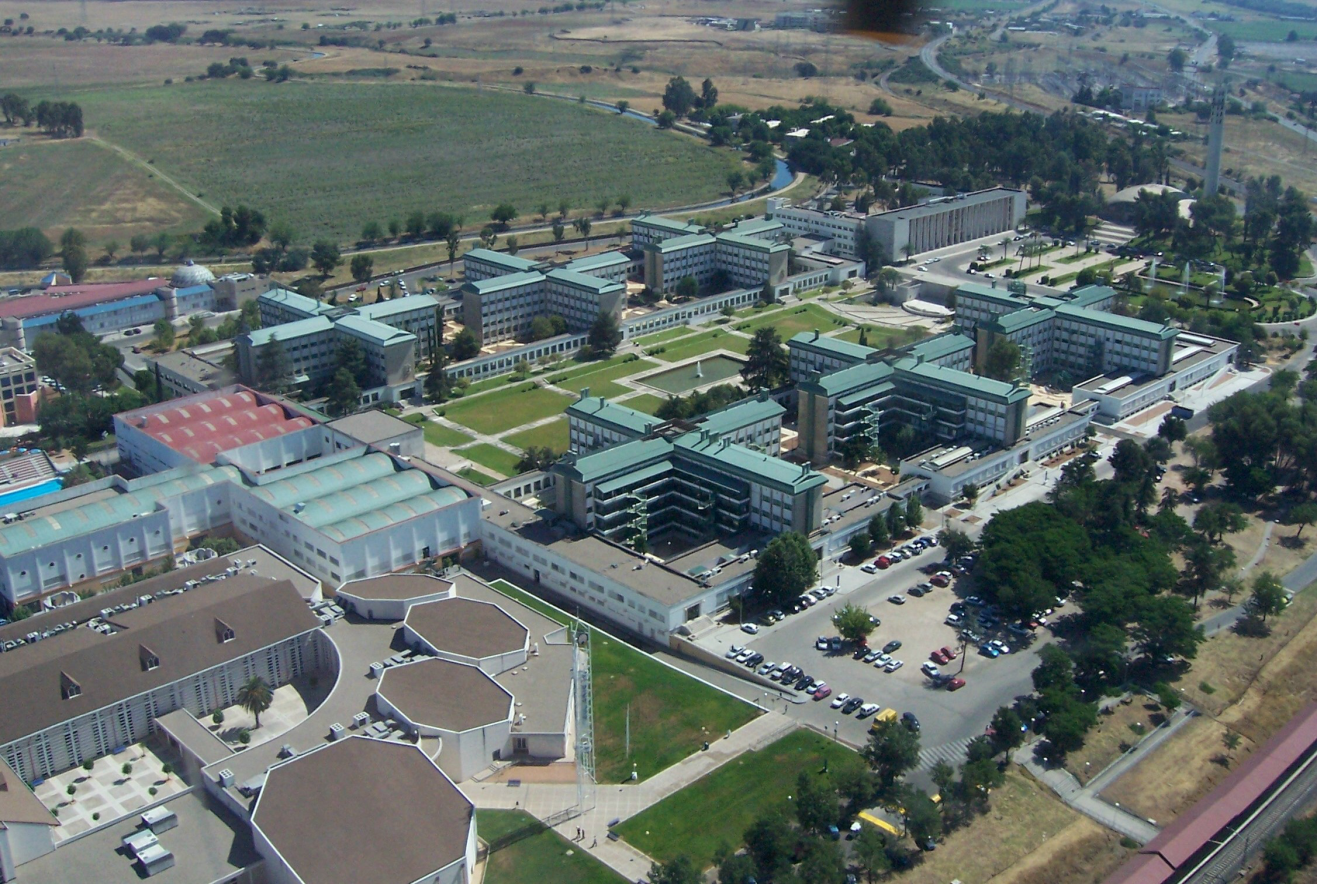 Escuela Técnica Superior de Ingeniería Agronómica y de Montes (ETSIAM)
Grados (curso 2022-2023):
 Ingeniería Agroalimentaria y del Medio Rural
 Ingeniería Forestal
 Enología
 Enología+ Ingeniería Agroalimentaria y del Medio Rural
 Ingeniería Forestal + Ingeniería Agroalimentaria y del Medio Rural
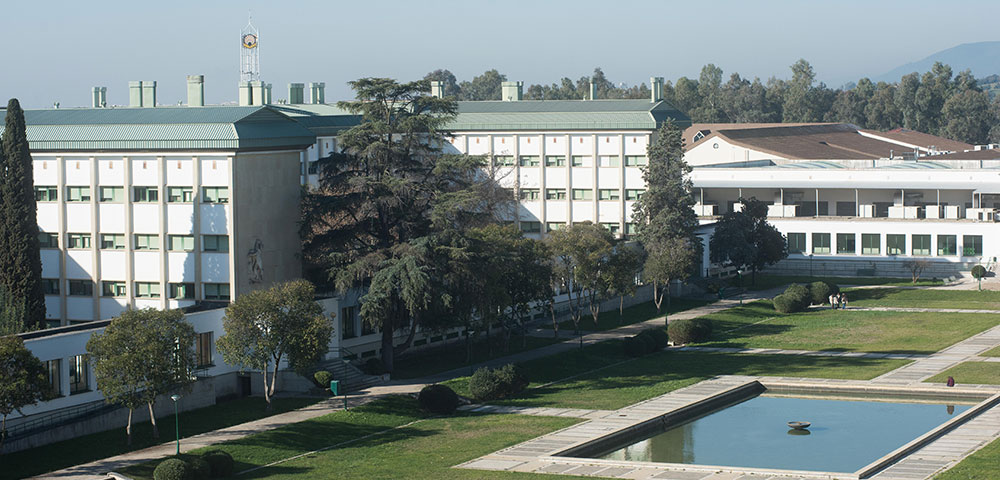 Escuela Politécnica Superior de Córdoba (EPSC)
Grados (curso 2022-2023):
 Ingeniería  Mecánica
 Ingeniería Electrónica Industrial
 Ingeniería Eléctrica
 Ingeniería Informática
 Ingeniería de la Energía y Recursos Minerales + Ingeniería Eléctrica
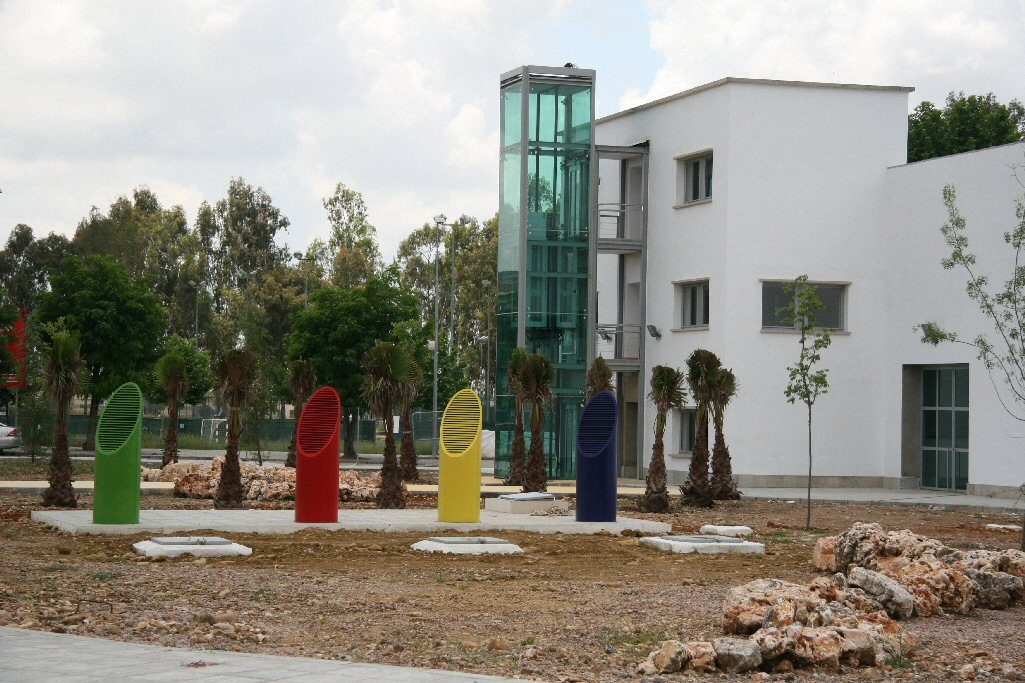 Escuela Politécnica Superior de Bélmez (EPSB)
Grados (curso 2022-2023):
 Ingeniería Civil
 Ingeniería Civil (semipresencial)
 Ingeniería de la Energía y Recursos Minerales 
 Ingeniería Civil + Ingeniería de la Energía y Recursos Minerales 
 Ingeniería de la Energía y Recursos Minerales + Ingeniería Eléctrica
 Ingeniería Civil + A.D.E.
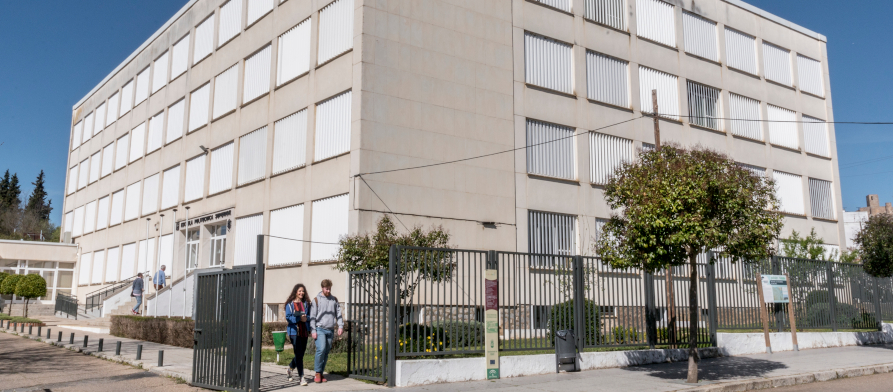 Área Ciencias de la Salud:

Facultad de Medicina y Enfermería
Grados (curso 2022-2023):
 Medicina
 Enfermería
 Fisioterapia
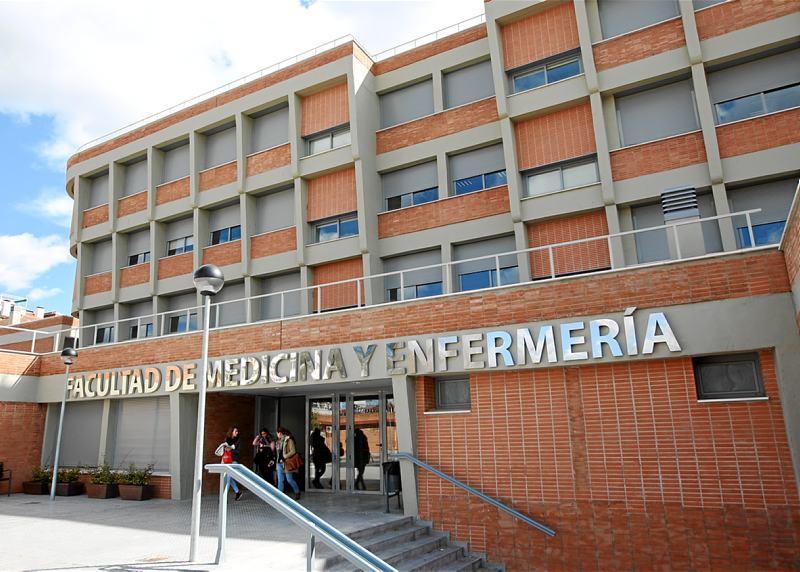 Facultad de Veterinaria
Grados (curso 2022-2023):
 Veterinaria
 Ciencia y Tecnología de los Alimentos (CyTA)
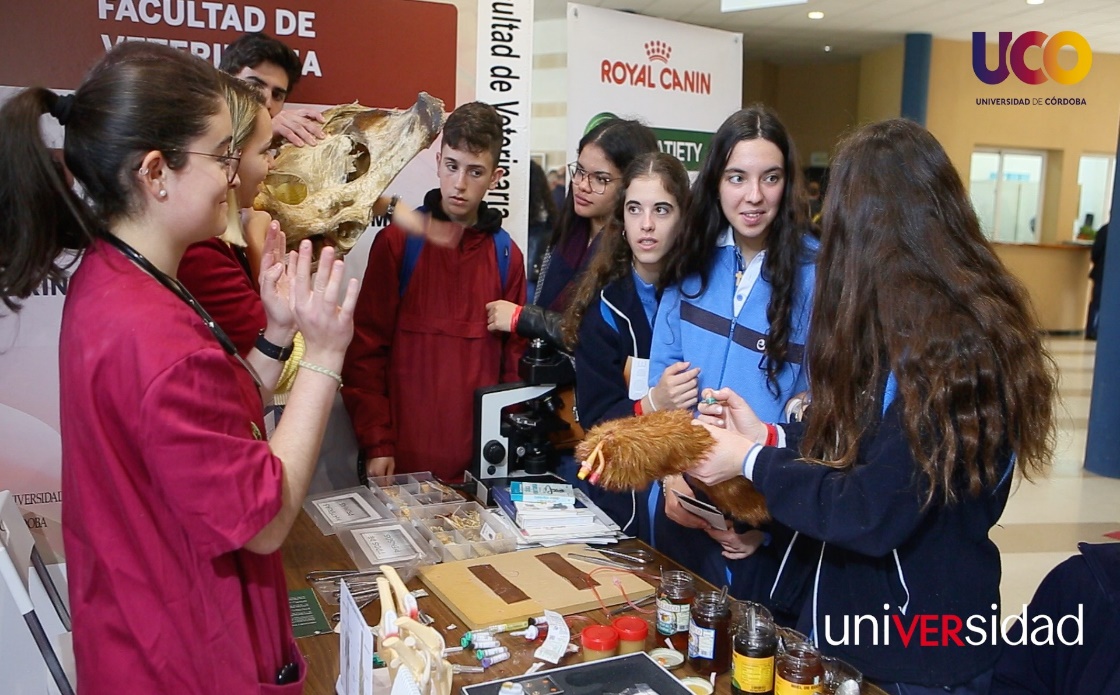 Grados (curso 2022 - 2023):
Historia
 Historia del Arte
  Filología Hispánica
Estudios Ingleses
 Gestión Cultural
 Cine y Cultura (también no presencial)
 Traducción e Interpretación - Francés
 Traducción e Interpretación - Inglés
 Historia + Historia del Arte
 Traducción e I. + F. Hispánica
Traducción e I.  + E. Ingleses 
Traducción e Interpretación +Turismo 
 Estudios Ingleses + Educación Primaria (Itinerario Bilingüe)
Área Humanidades:

Facultad de Filosofía y Letras
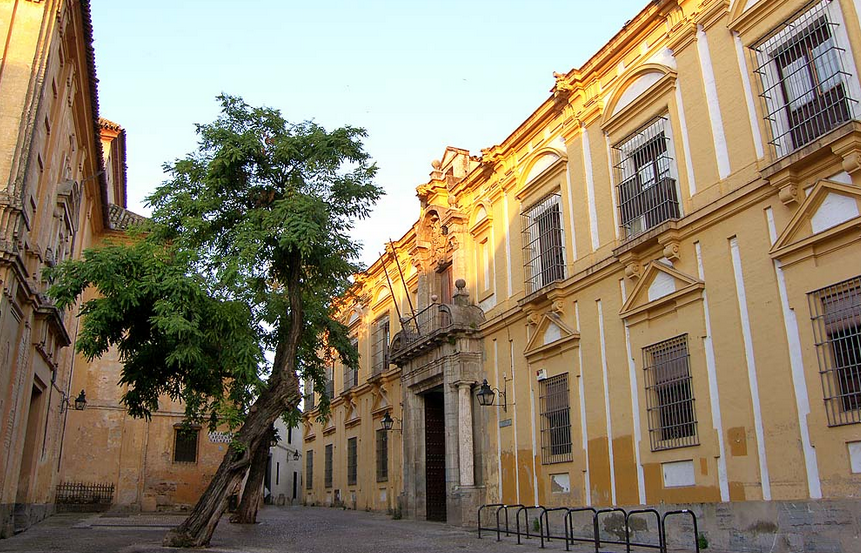 Área Ciencias Sociales
Facultad de Derecho y CC.EE. y EE.                  Facultad de CC. del Trabajo
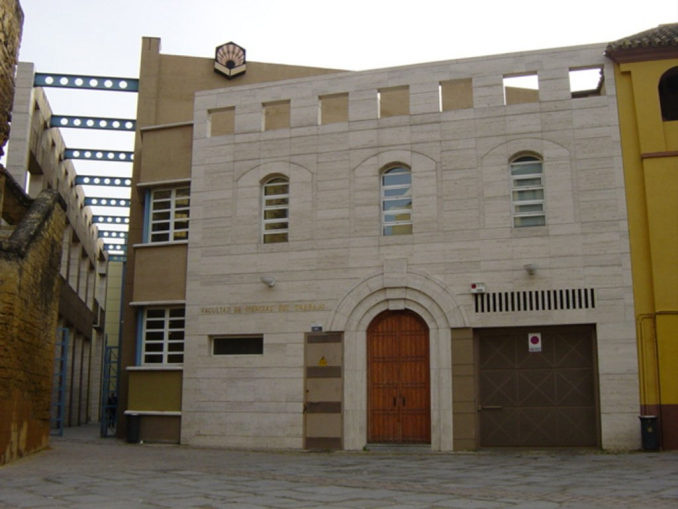 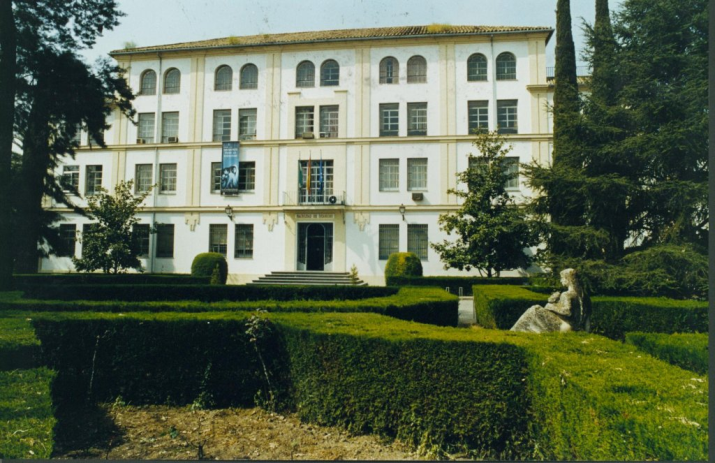 Facultad de CC. de la Educación                      Centro de Magisterio S. Corazón 					         (adscrito)
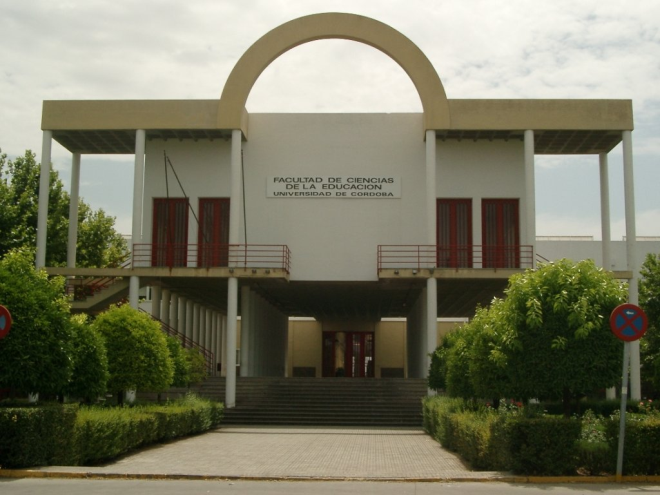 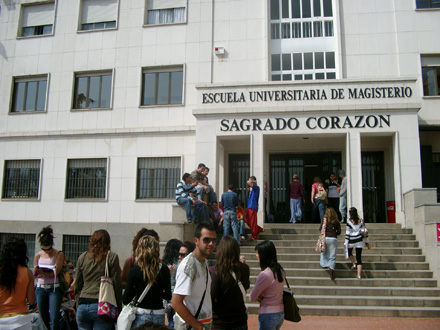 Facultad de Derecho y CC.EE. y EE.
Grados (curso 2022-2023):
 Derecho
 Administración y Dirección de Empresas
 Derecho + A.D.E.
 Ingeniería Civil + A.D.E.
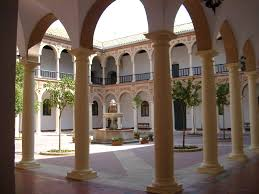 Facultad de Ciencias del Trabajo.
Grados (curso 2022-2023):

 Relaciones Laborales y Recursos Humanos
 Turismo
 Turismo + Traducción e Interpretación (Anexo de la Facultad de Medicina)
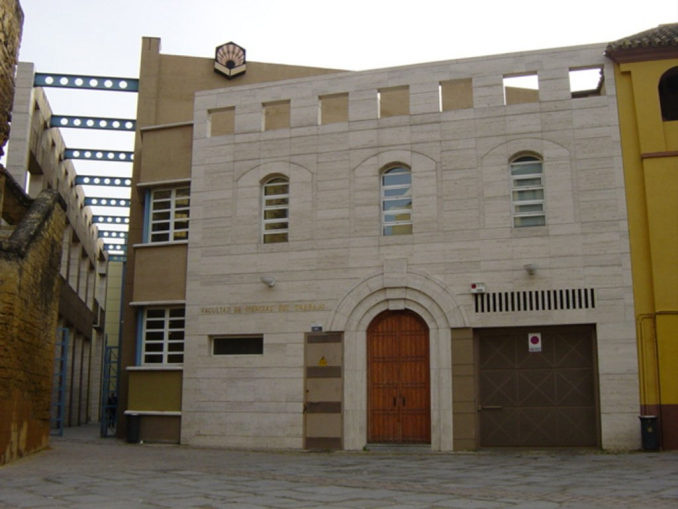 Facultad de Ciencias de la Educación.
Grados (curso 2022-2023):
 Educación Infantil
 Educación Infantil (Itinerario Bilingüe)
 Educación Primaria
 Educación Primaria (Itinerario Bilingüe)
 Educación Social
Psicología
 Estudios Ingleses + Educación Primaria (Itinerario Bilingüe)
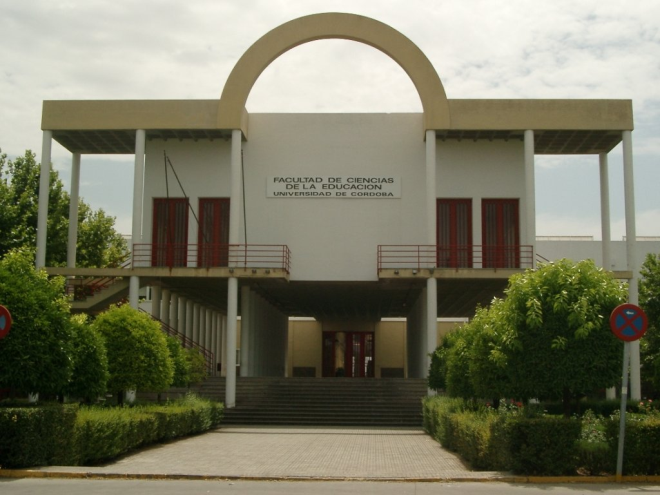 PLAZOS DE LA PREINSCRIPCIÓN - FASE I-  Curso 2022/2023
(Fuente: Wel del DUA https://www.juntadeandalucia.es/economiaconocimientoempresasyuniversidad/sguit/) )
Del  23 de junio al 1 de julio
Presentación solicitud
Primera adjudicación: 7 de julio			 Matrícula o reserva: Del 7 al 11 de julio. Alegaciones: del 7 al al 9 de julio.
Segunda adjudicación: 14 de julio                   	 	    Matrícula o reserva y alegaciones: Del 14 al 15 de julio
Tercera lista: 20 de julio				 Matrícula o reserva y alegaciones: Del 20 al 21 de julio
Cuarta lista: 25 de julio                   	 	    Matrícula  y alegaciones: Del 25 al 26 de julio
Adjudicación plazas
Ejemplo de petición de plazas en una preinscripción
Grado en Medicina – UCO
Grado en Veterinaria – UCO
Grado en Enfermería - UCO
Grado en Fisioterapia – UCO
35
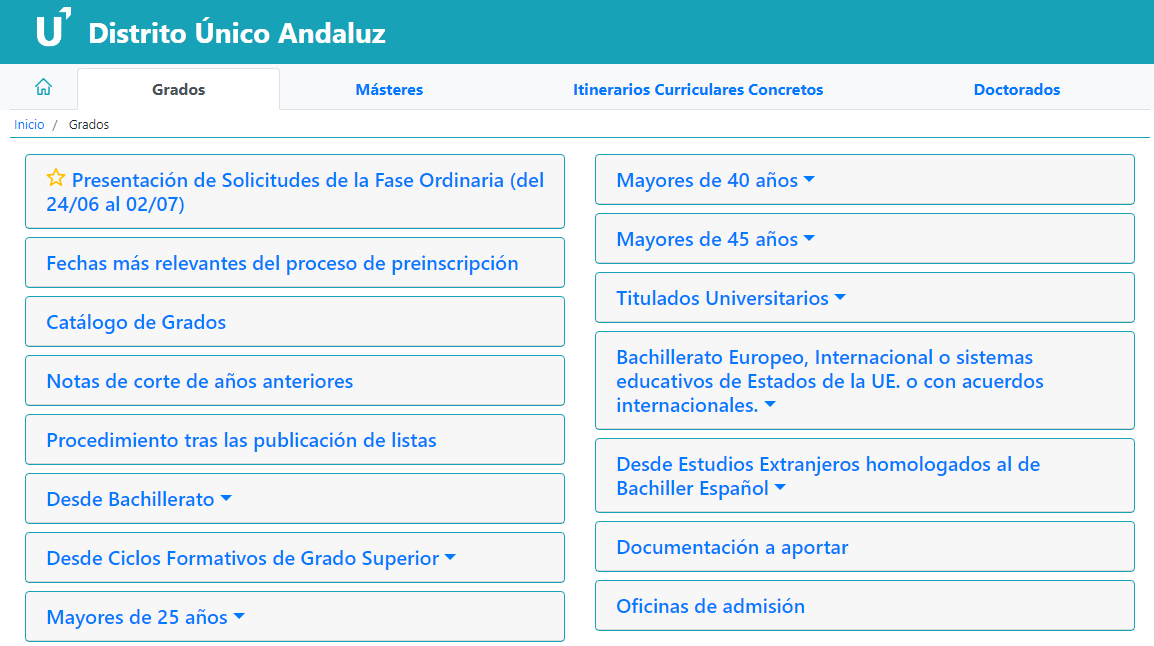 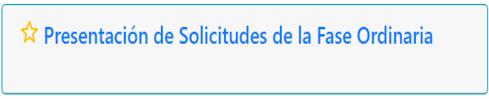 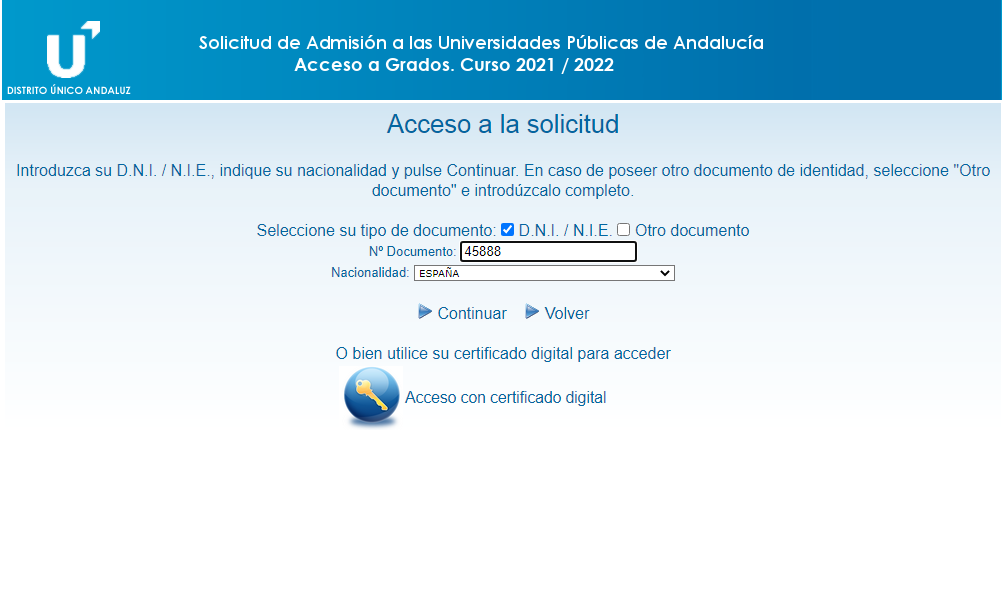 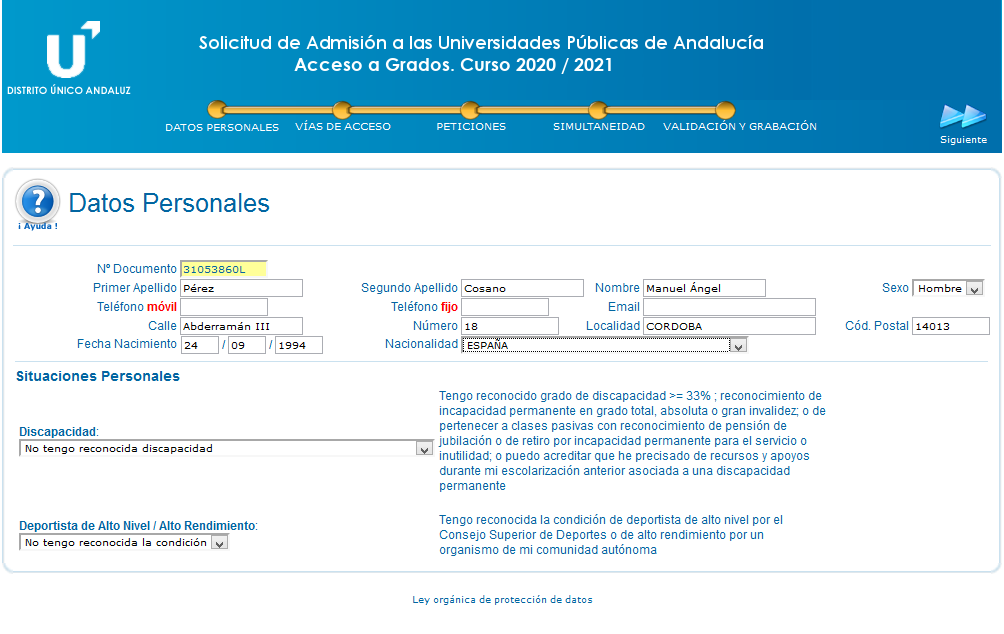 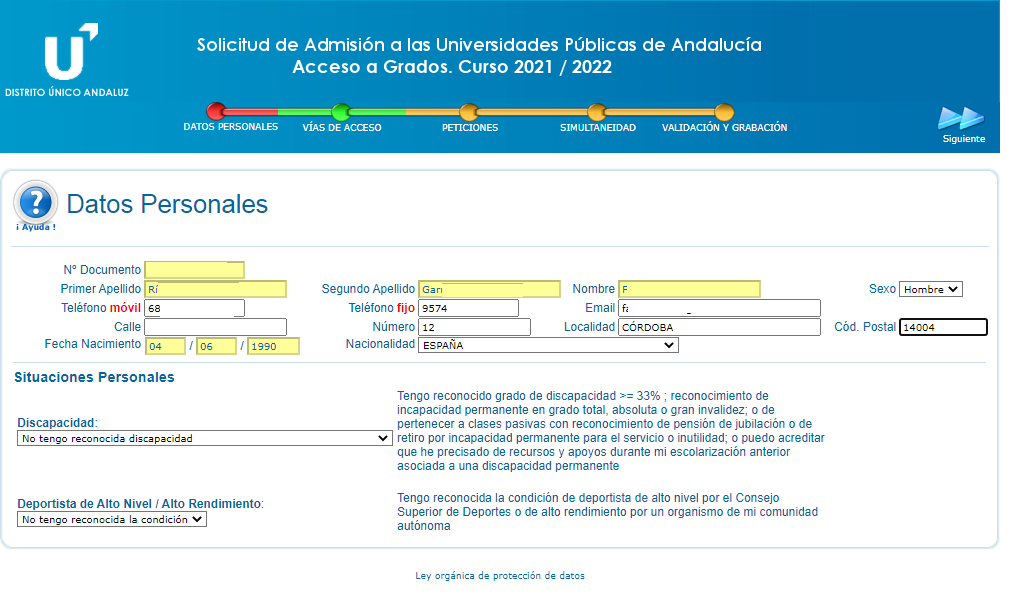 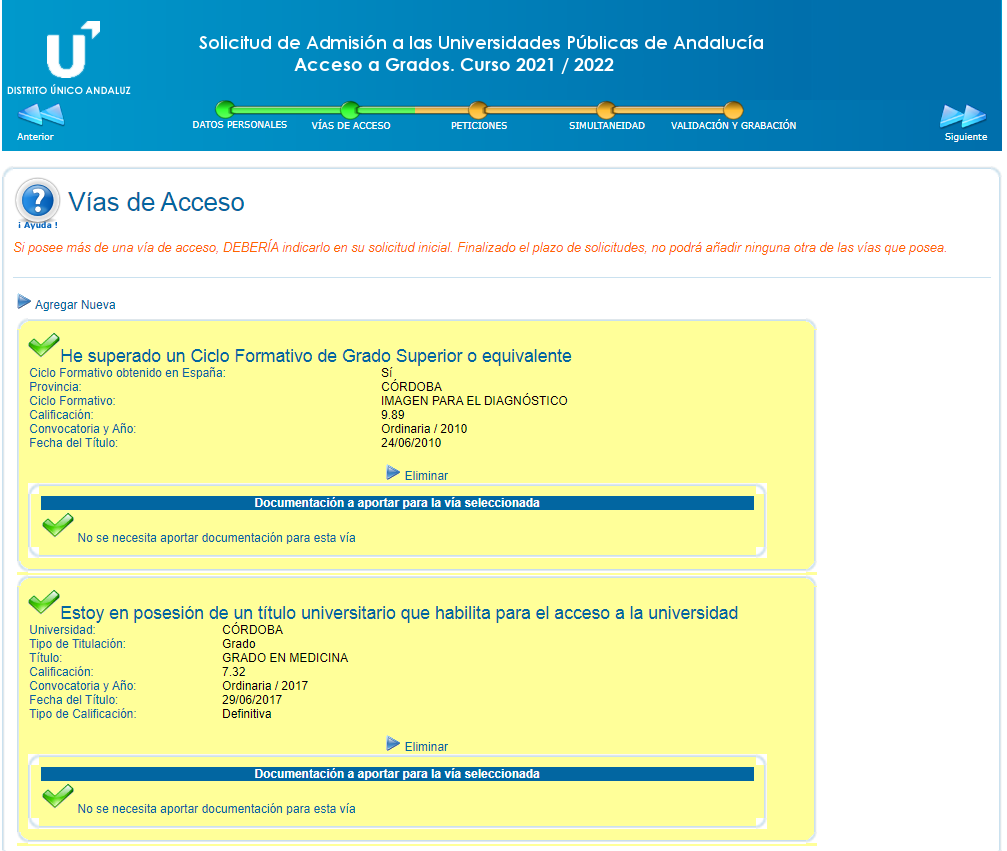 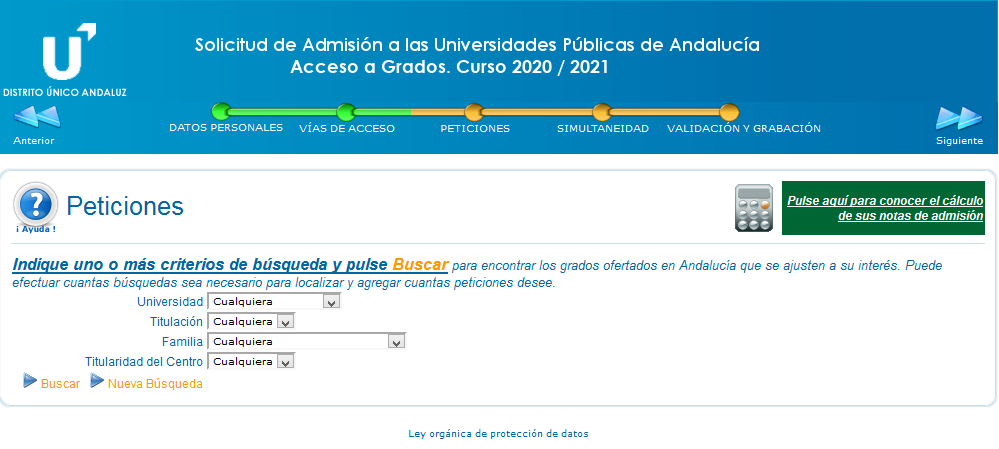 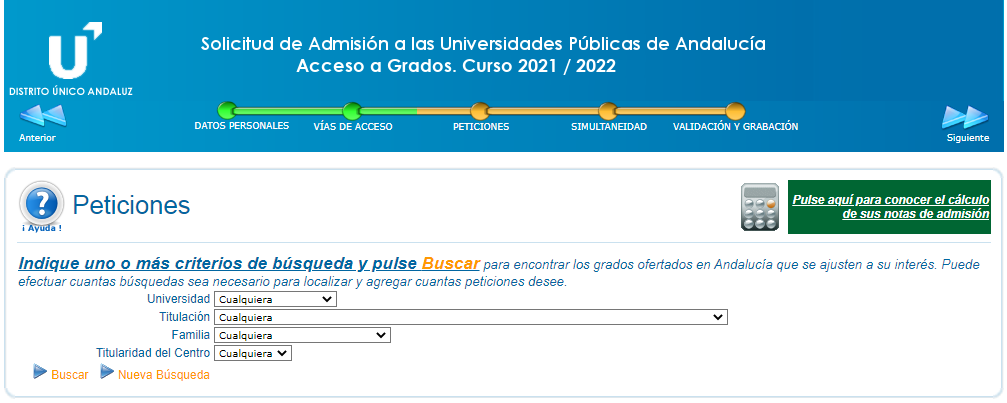 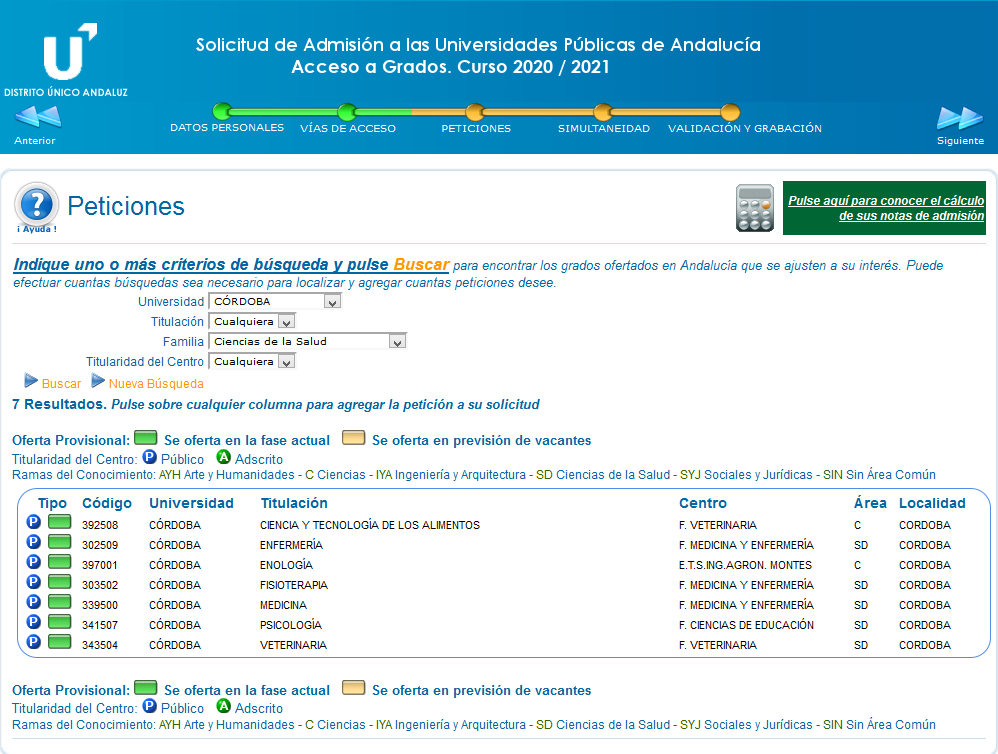 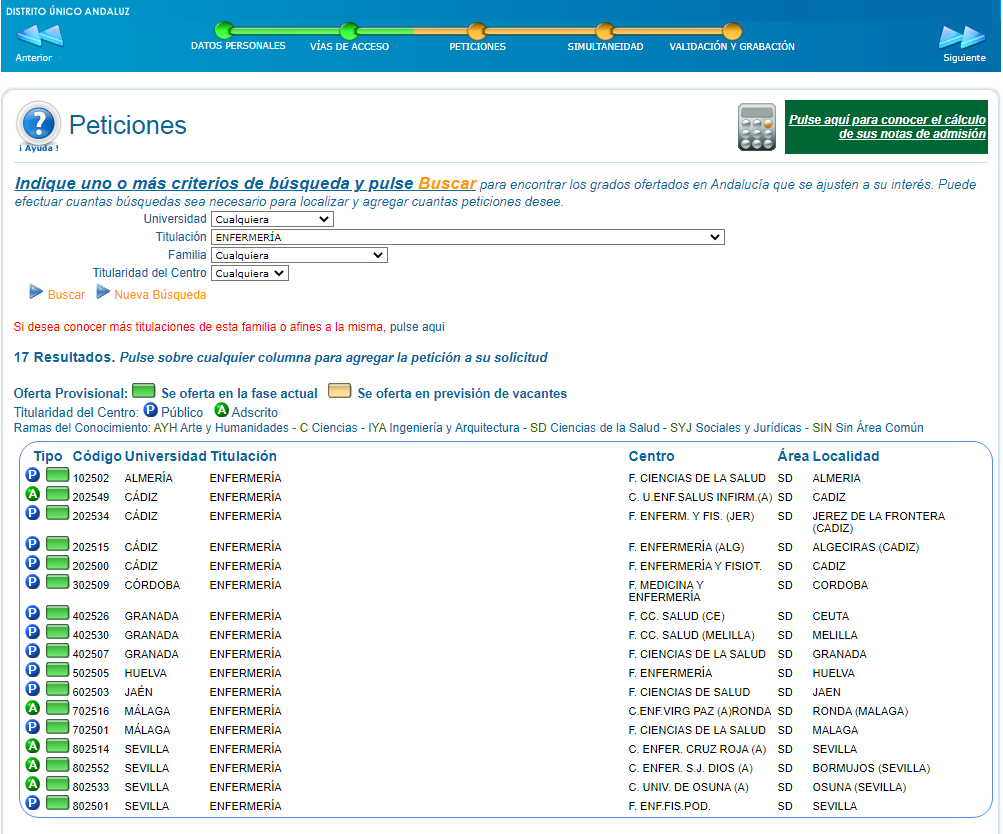 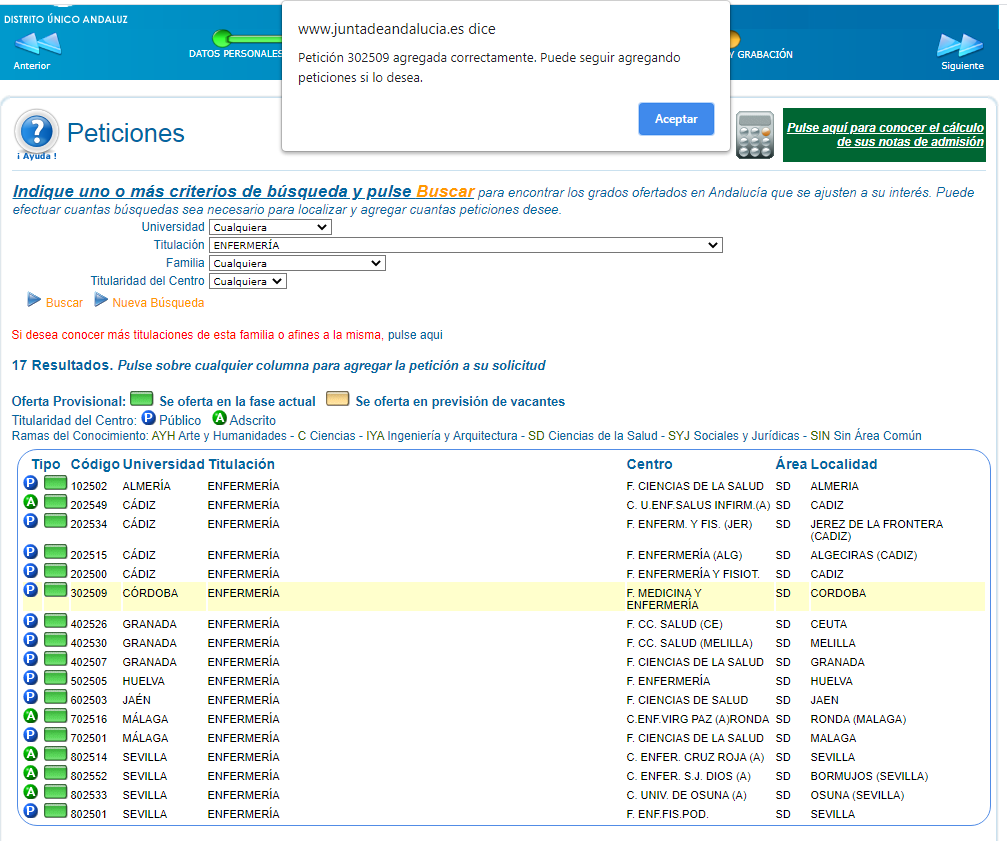 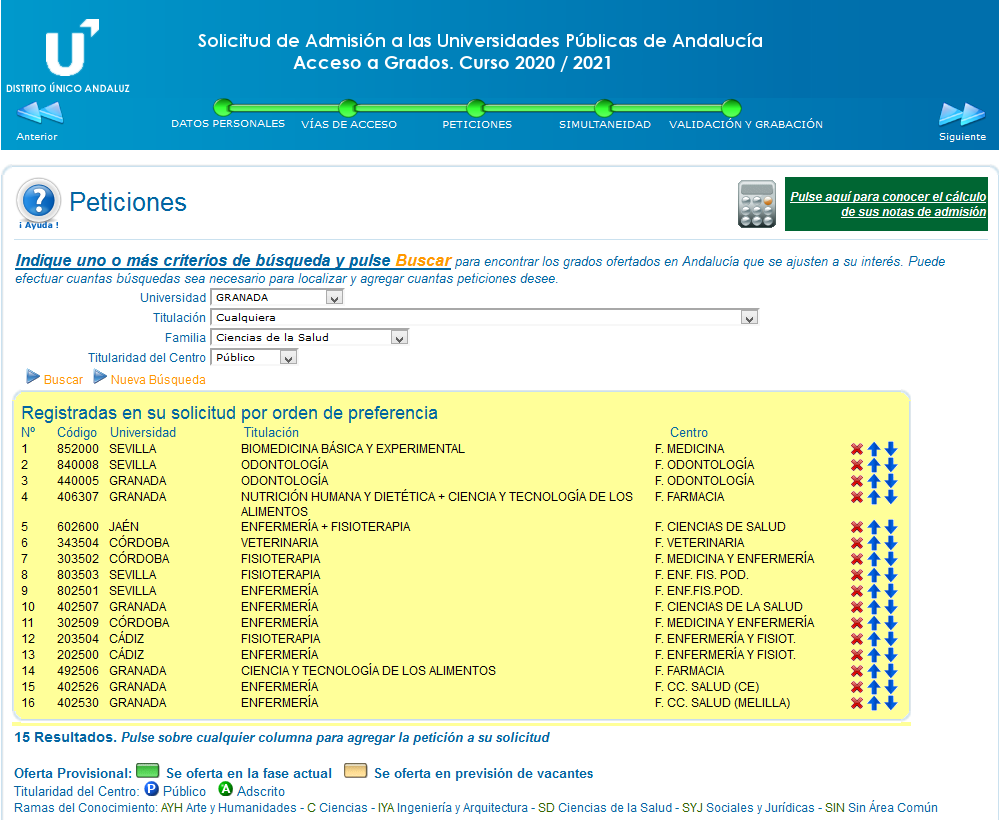 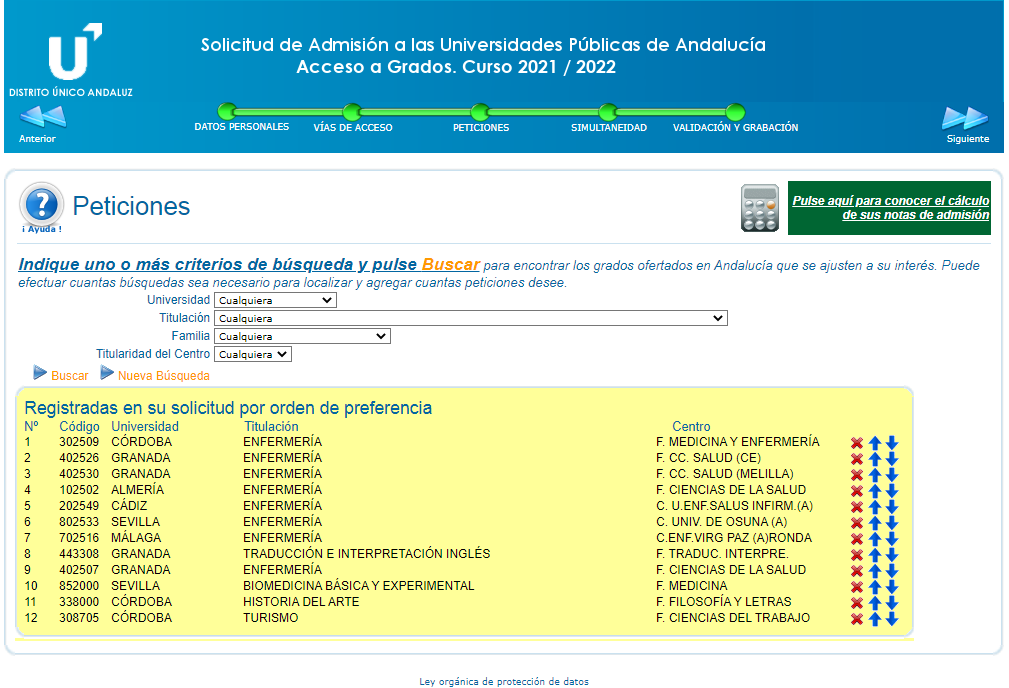 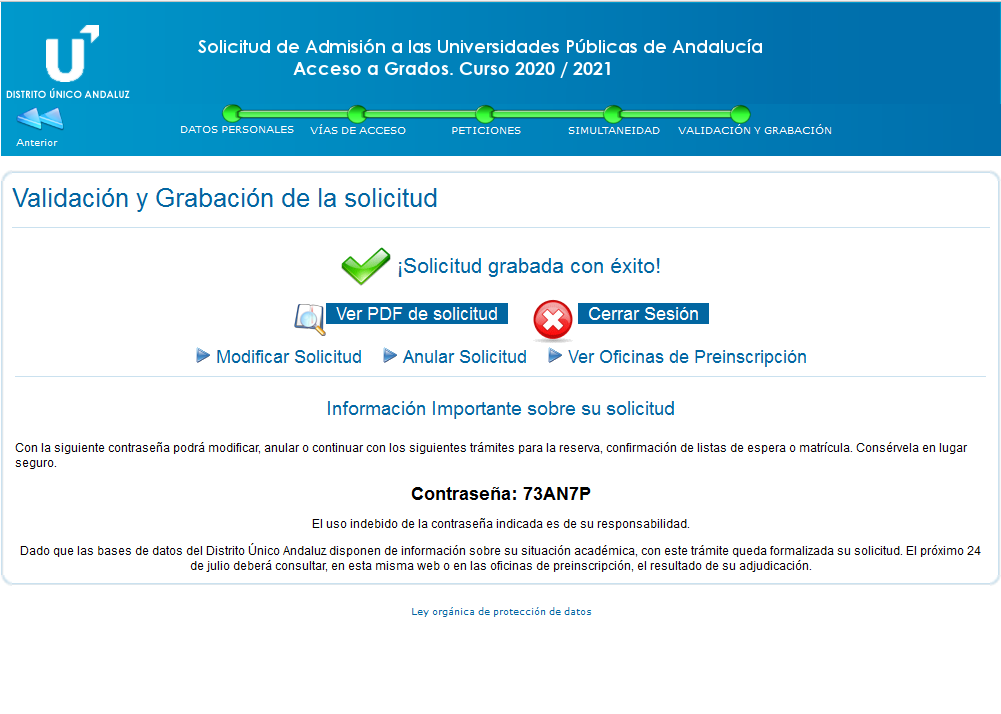 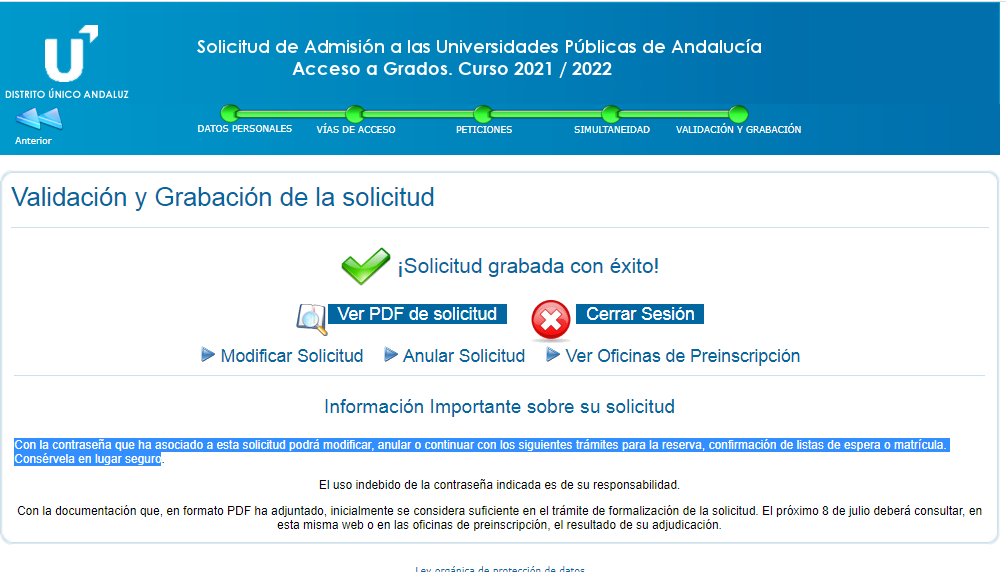 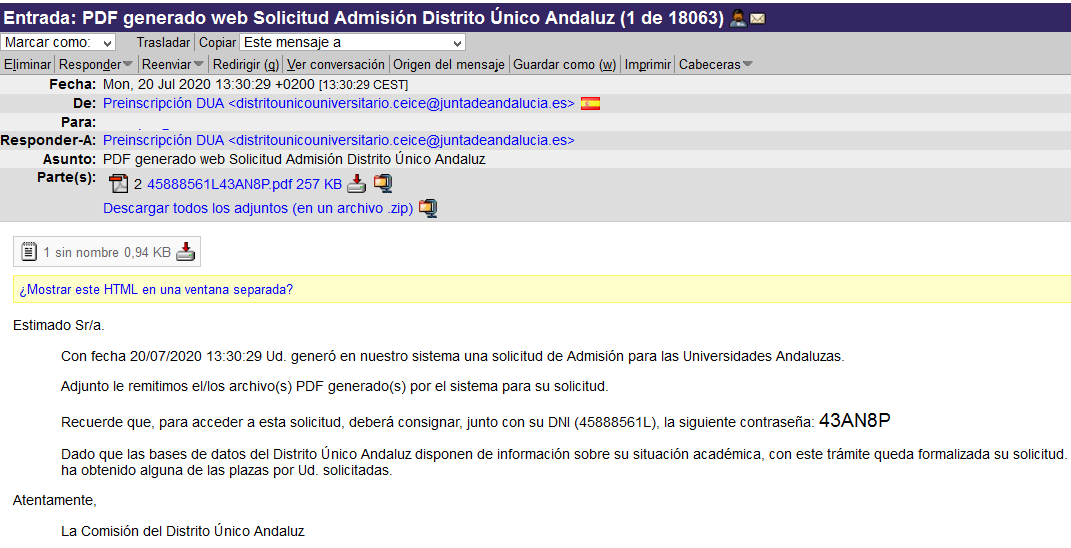 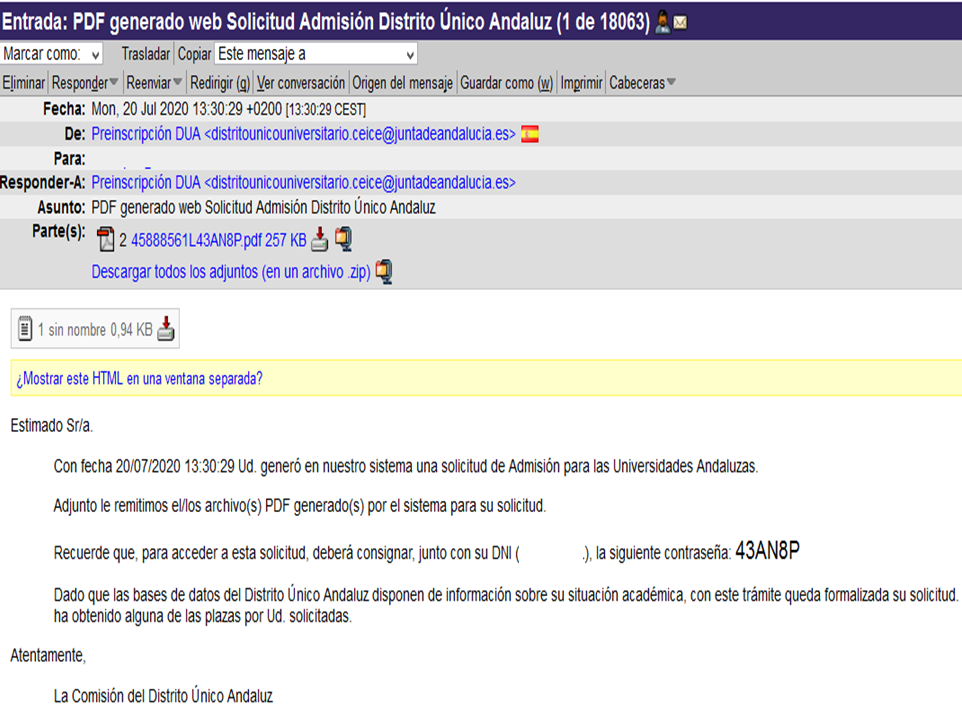 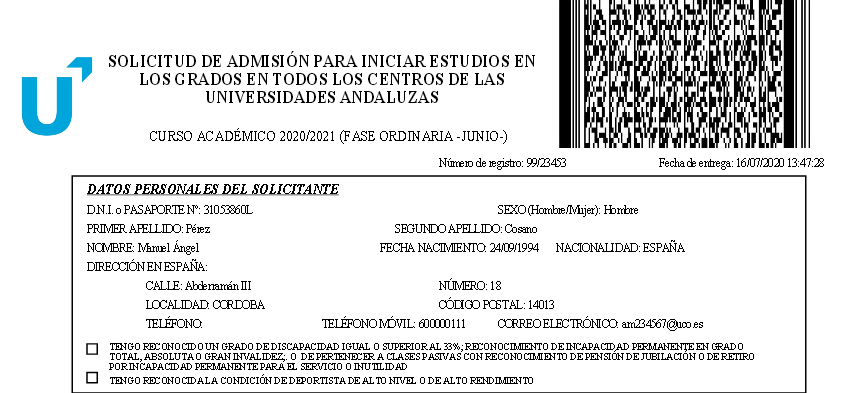 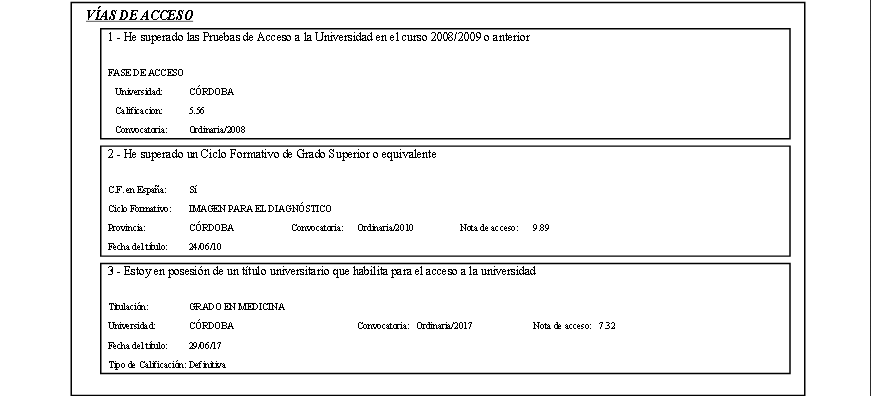 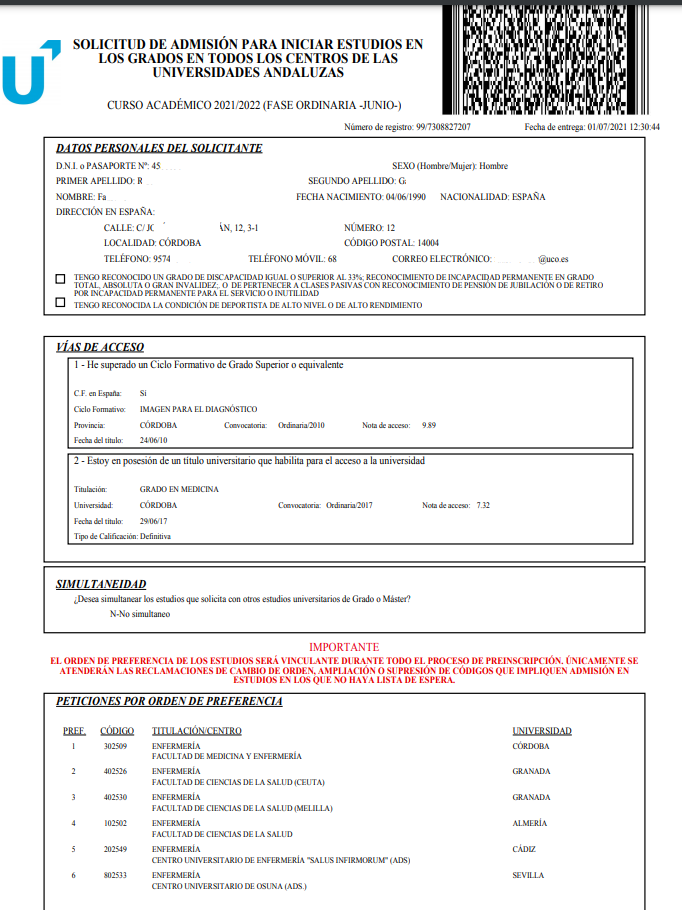 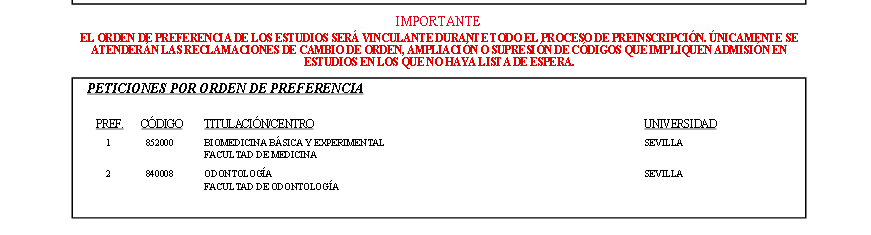 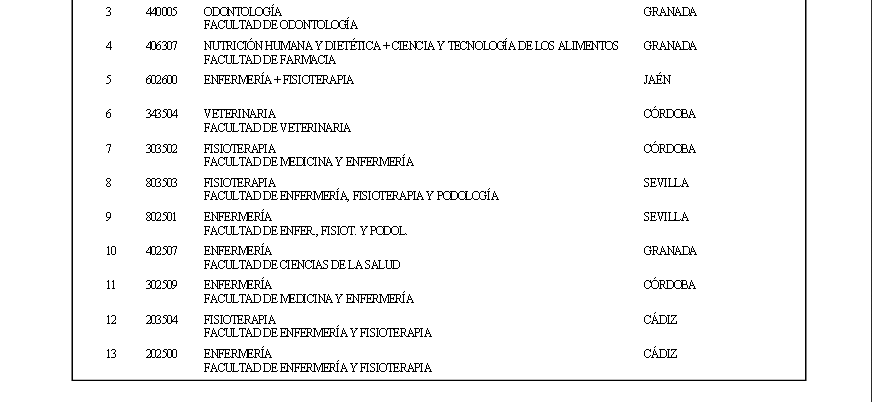 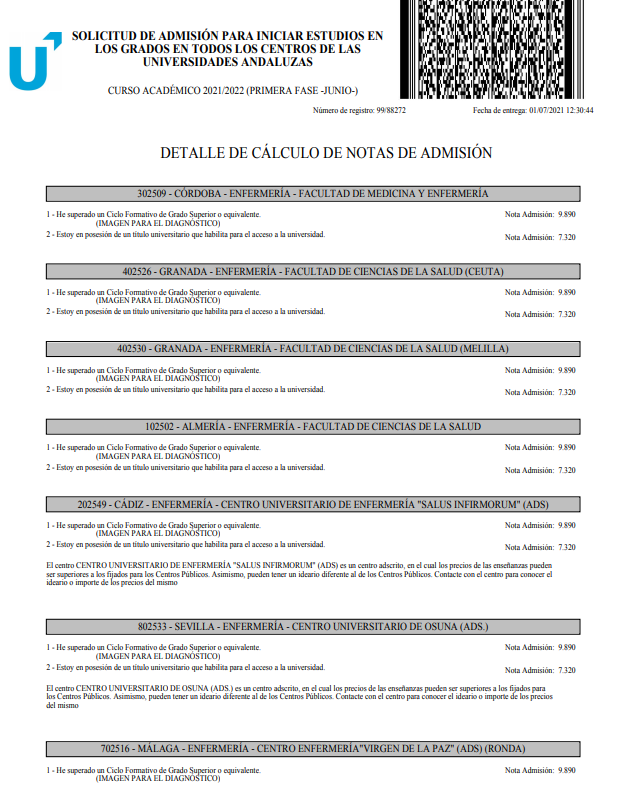 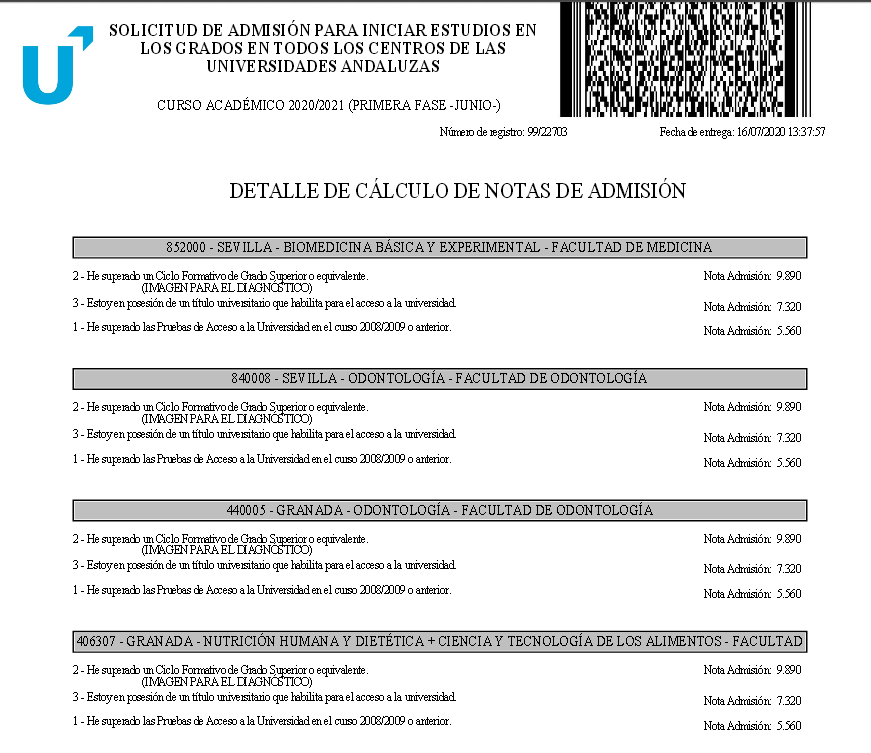 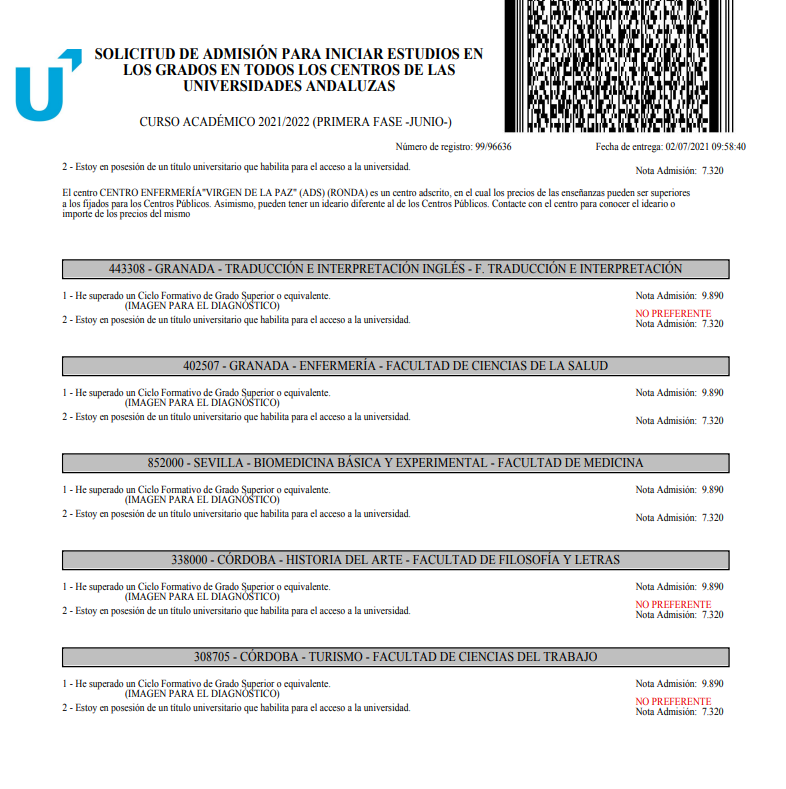 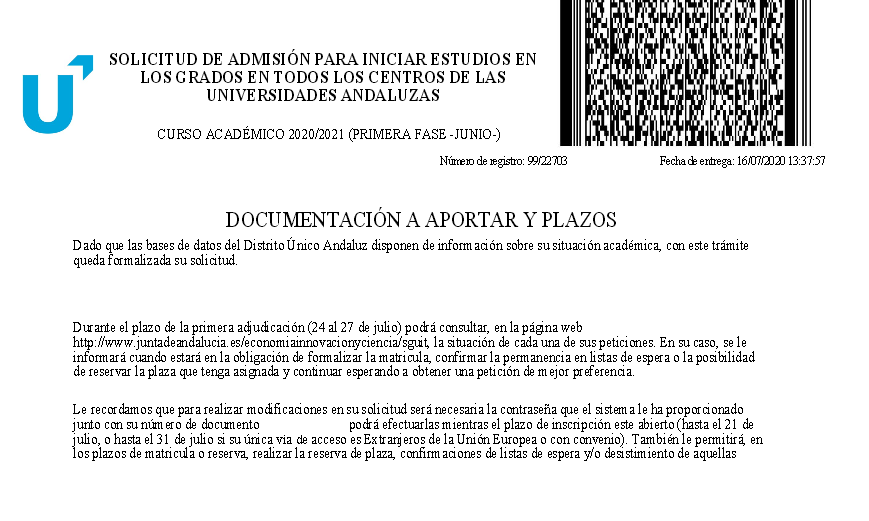 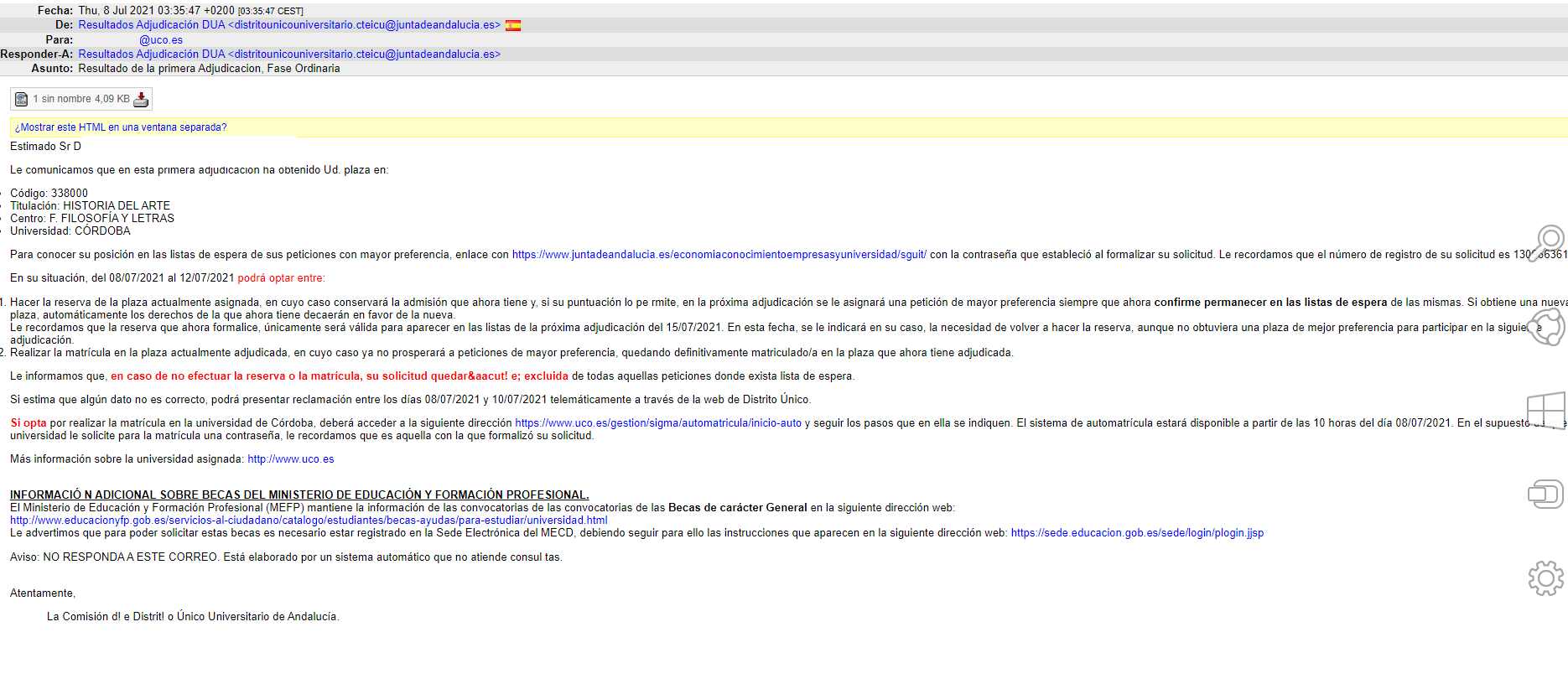 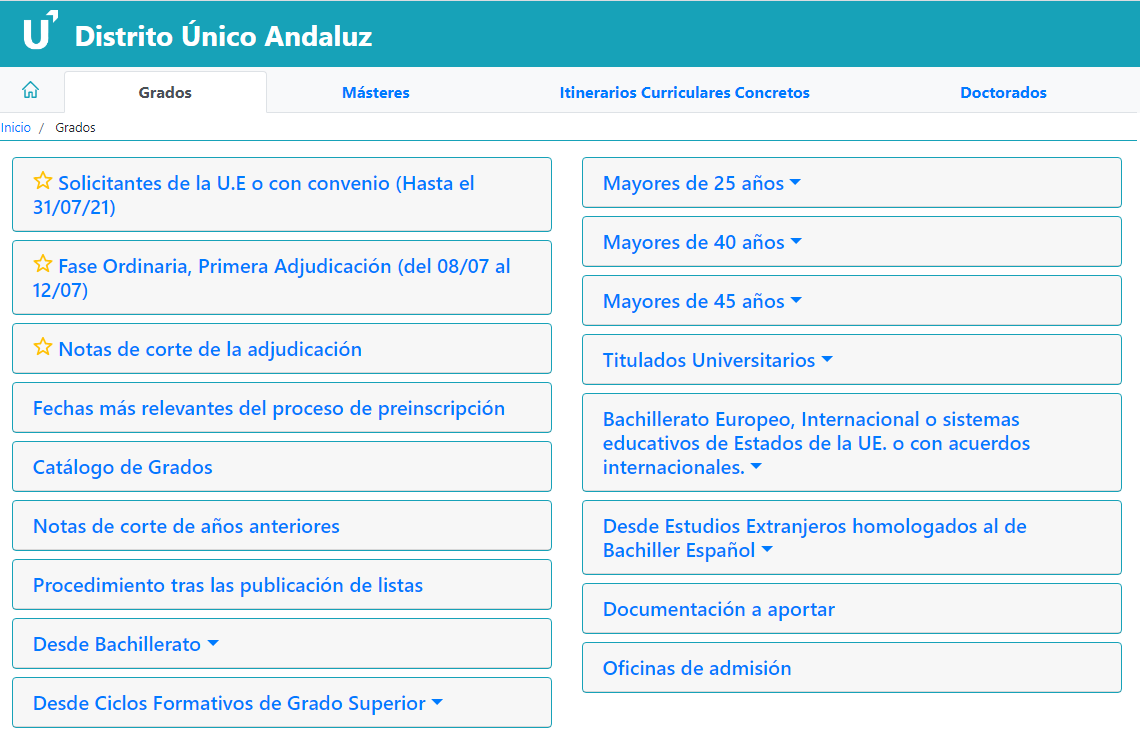 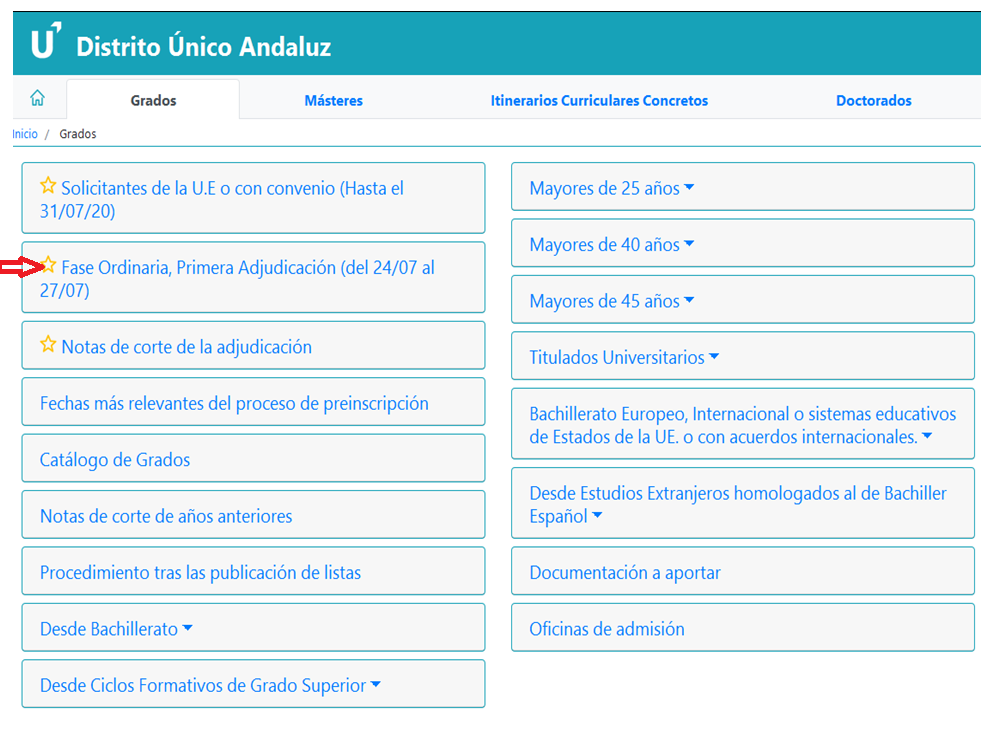 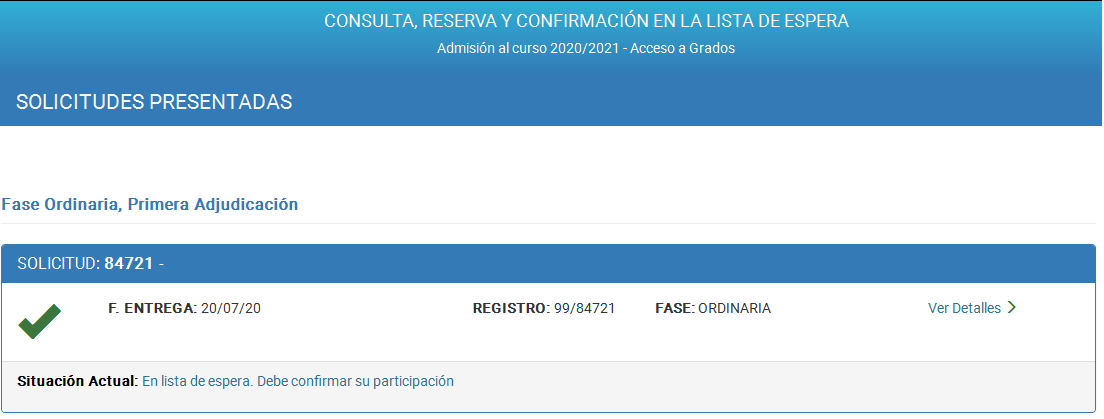 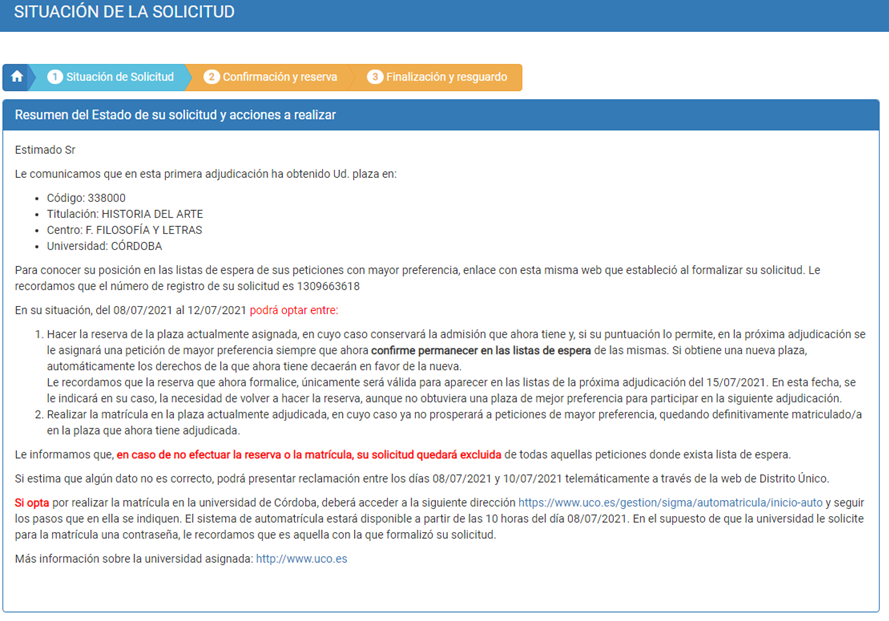 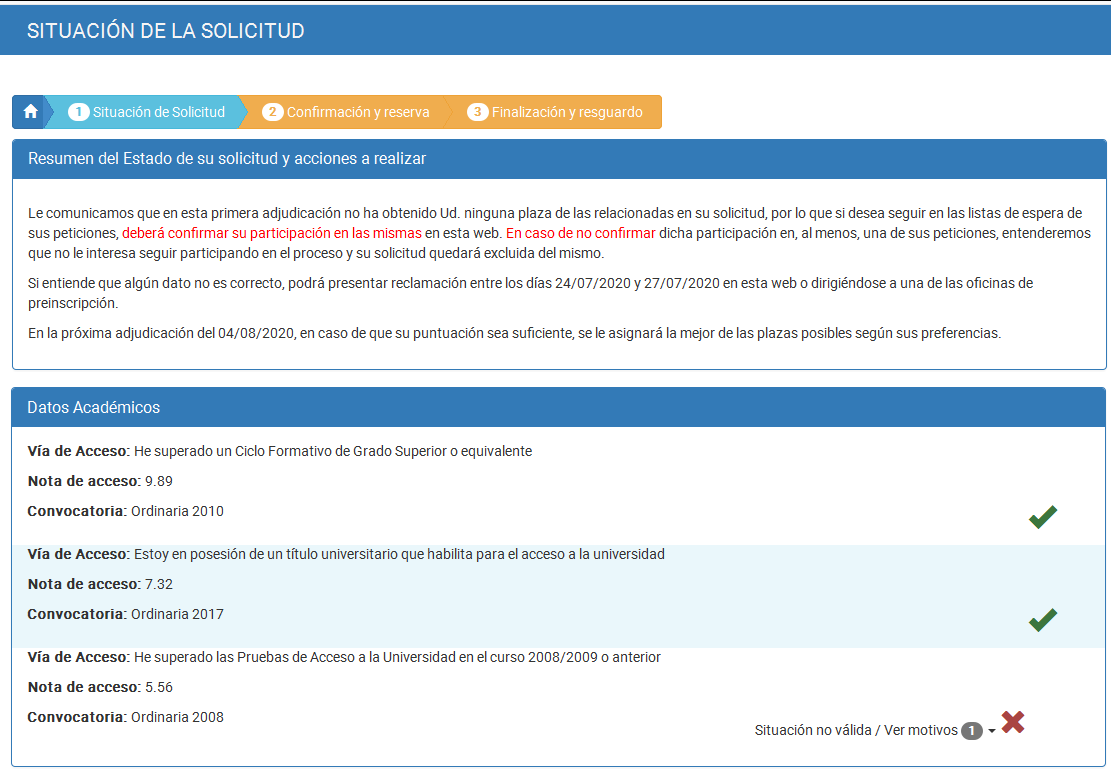 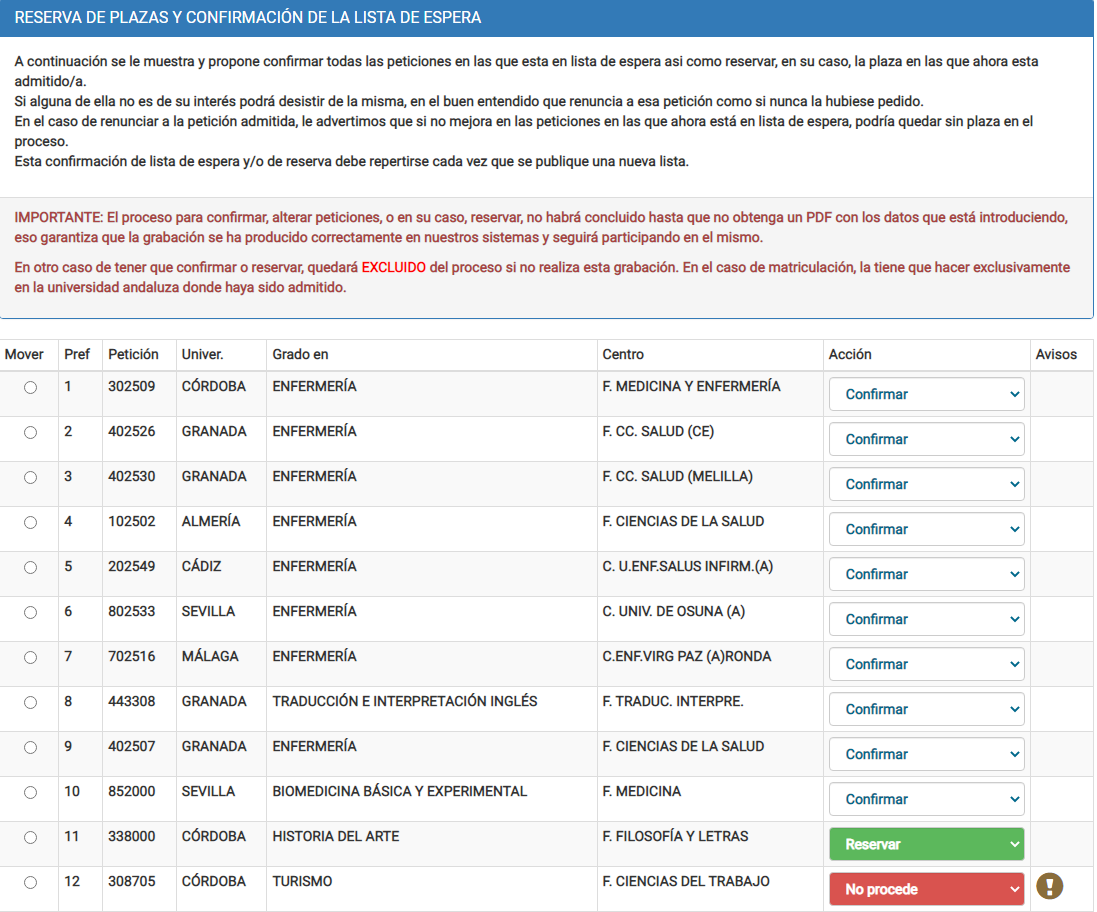 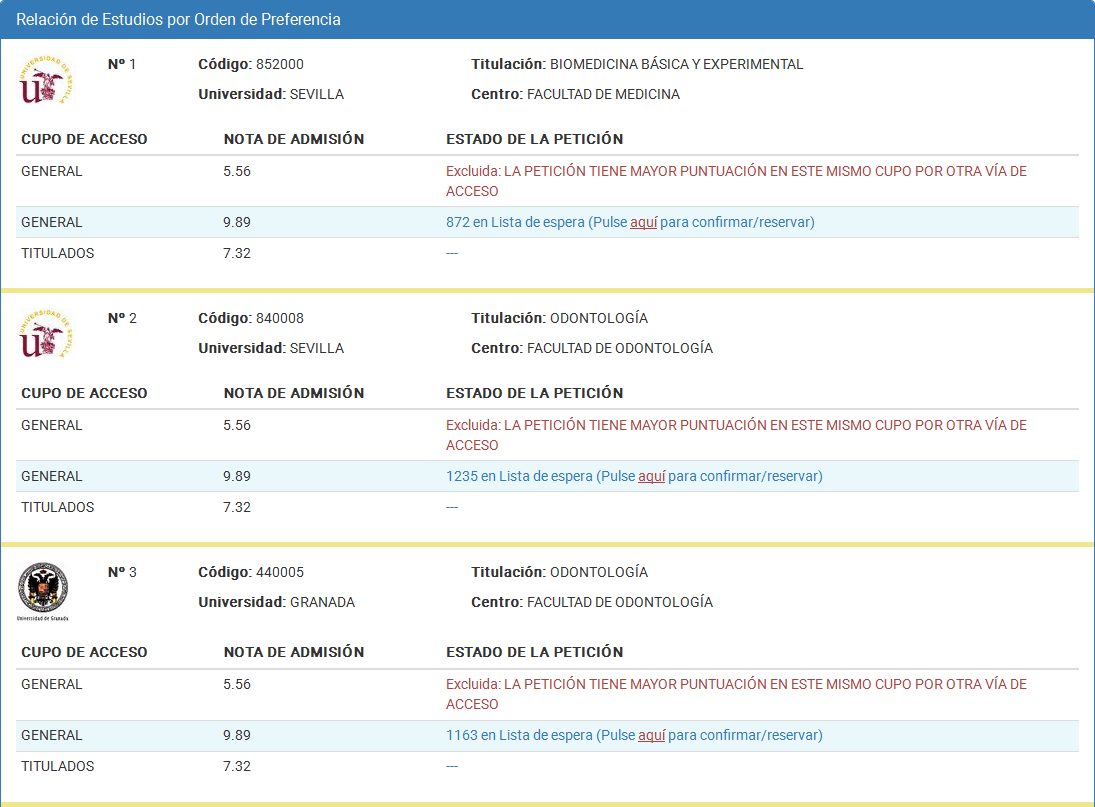 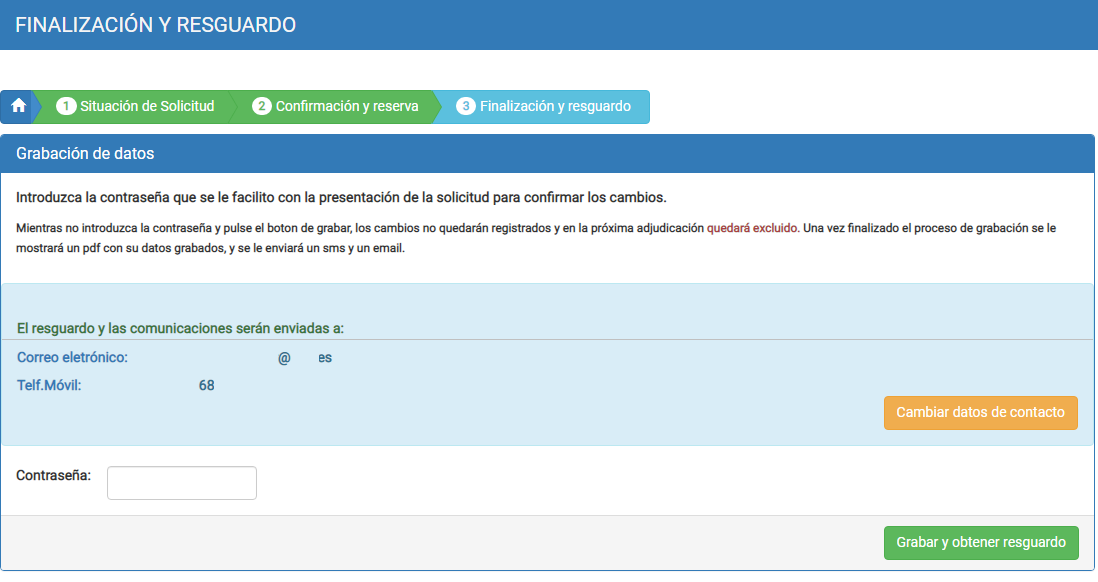 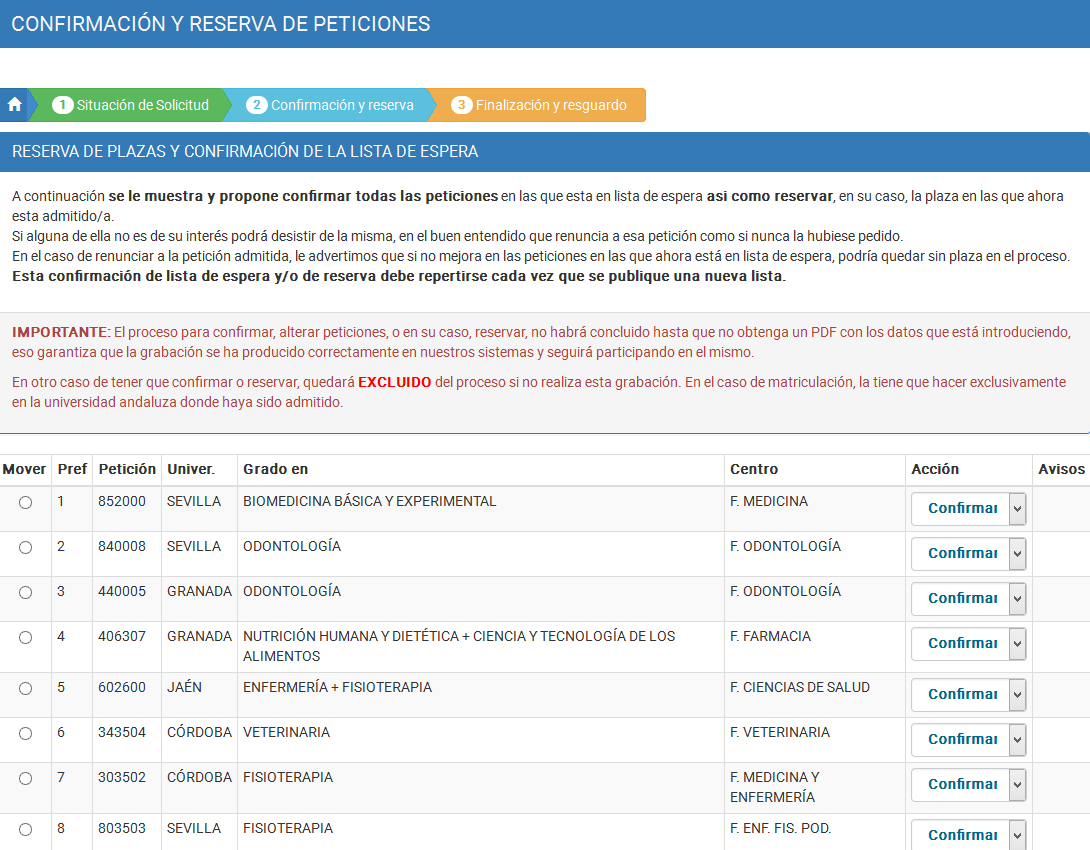 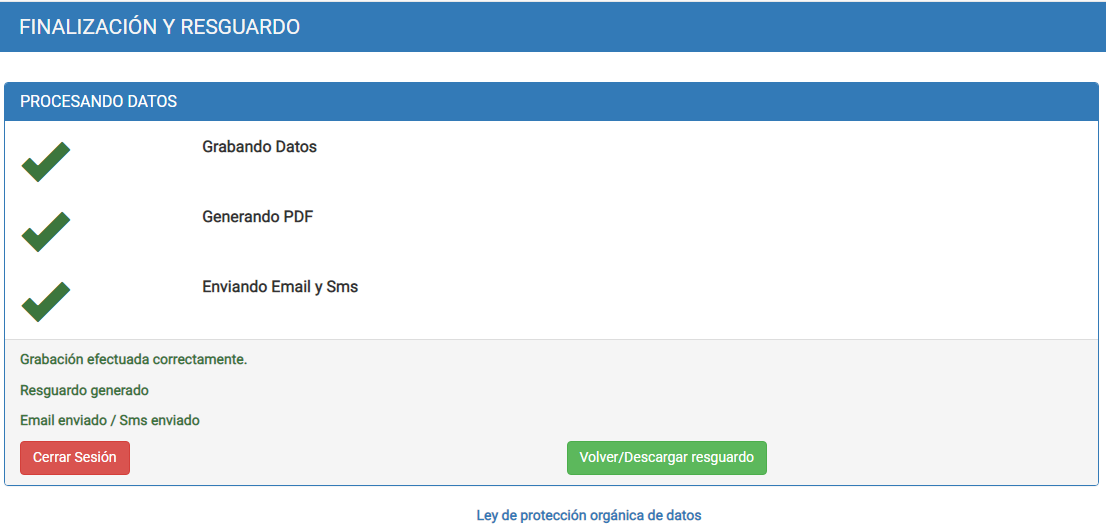 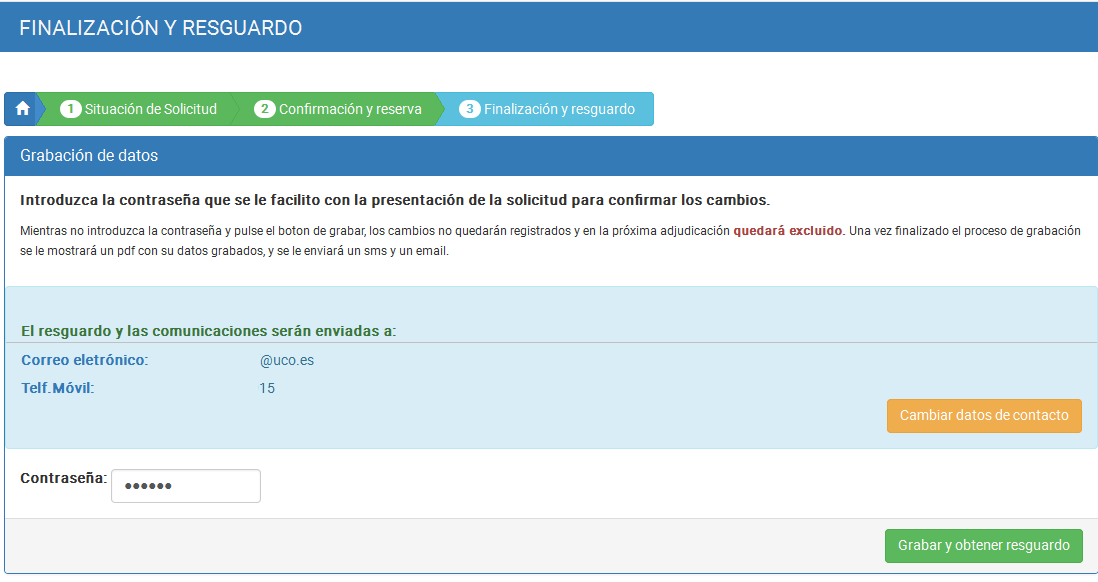 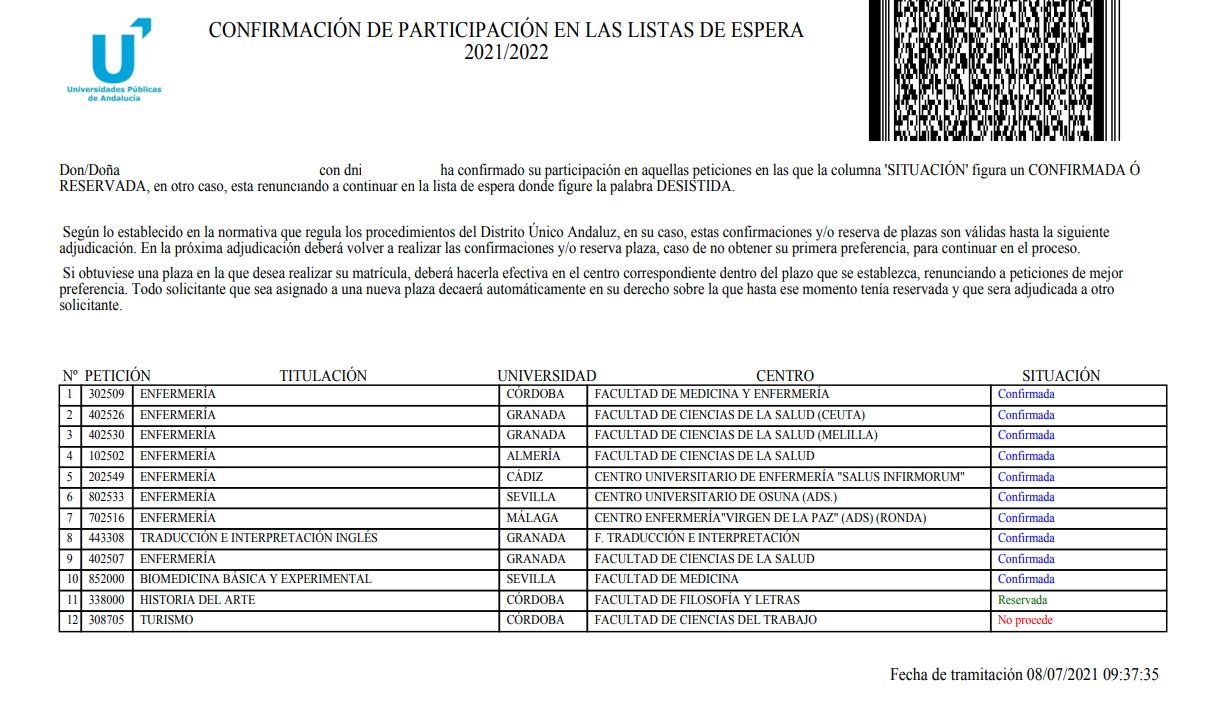 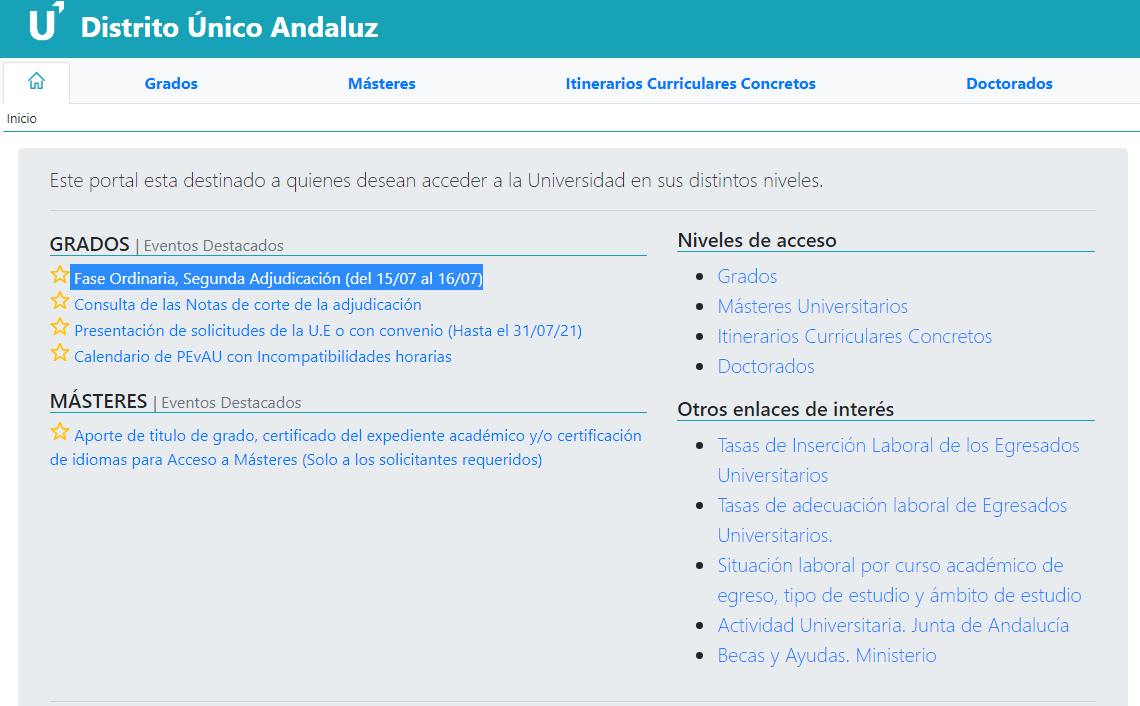 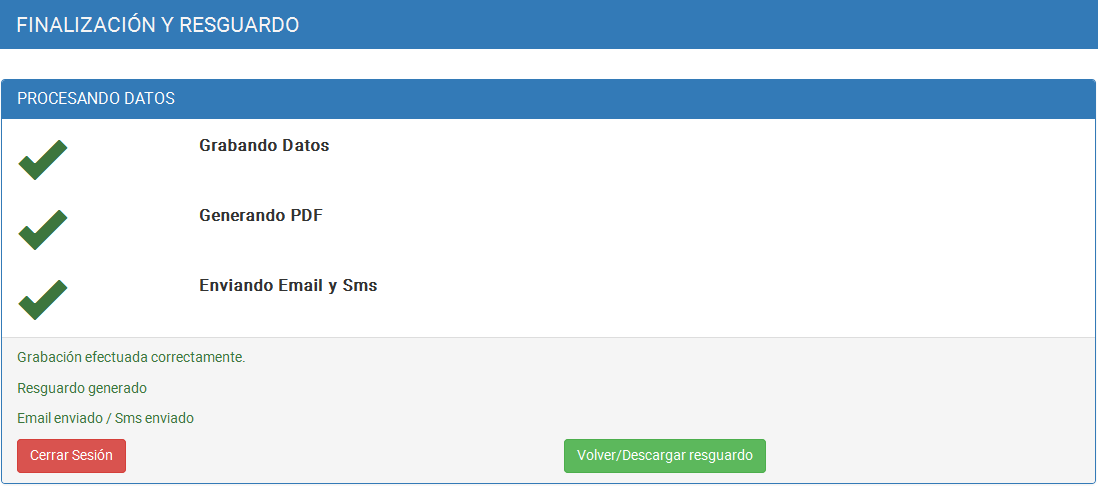 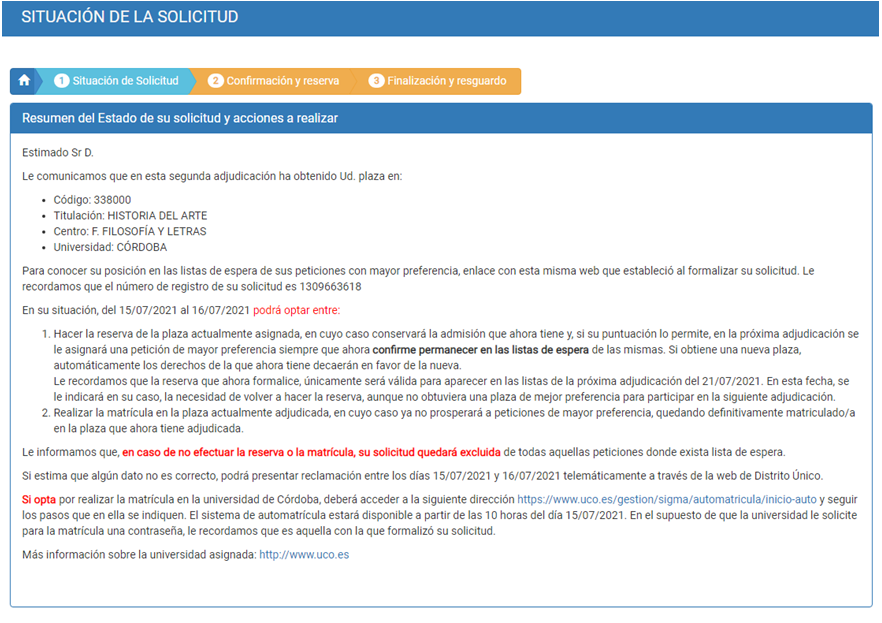 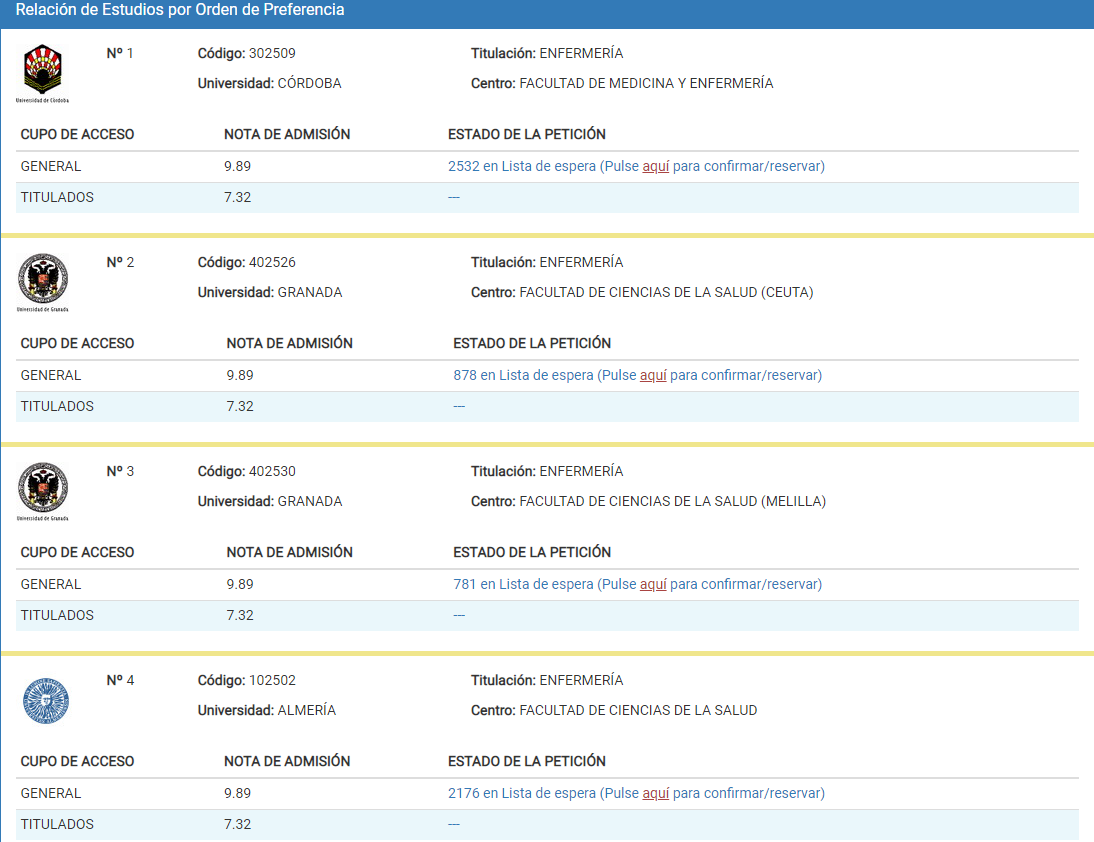 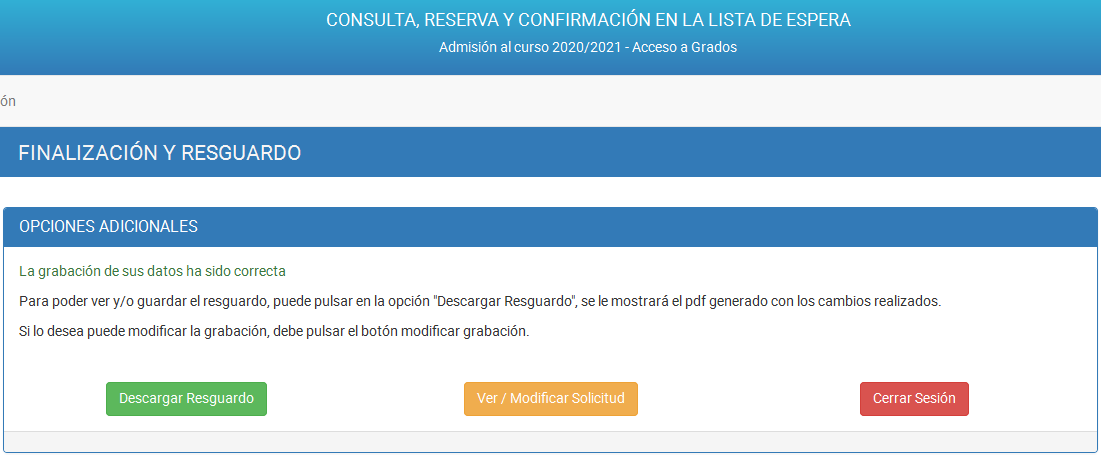 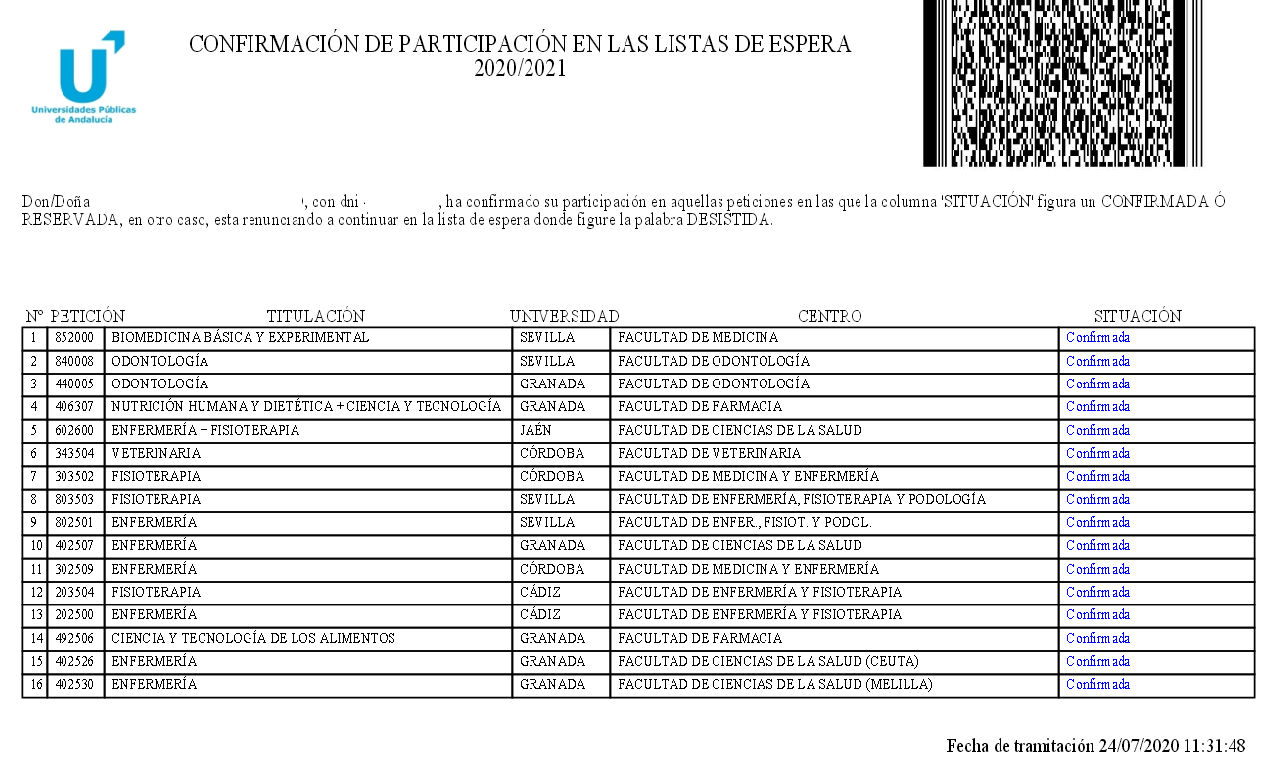 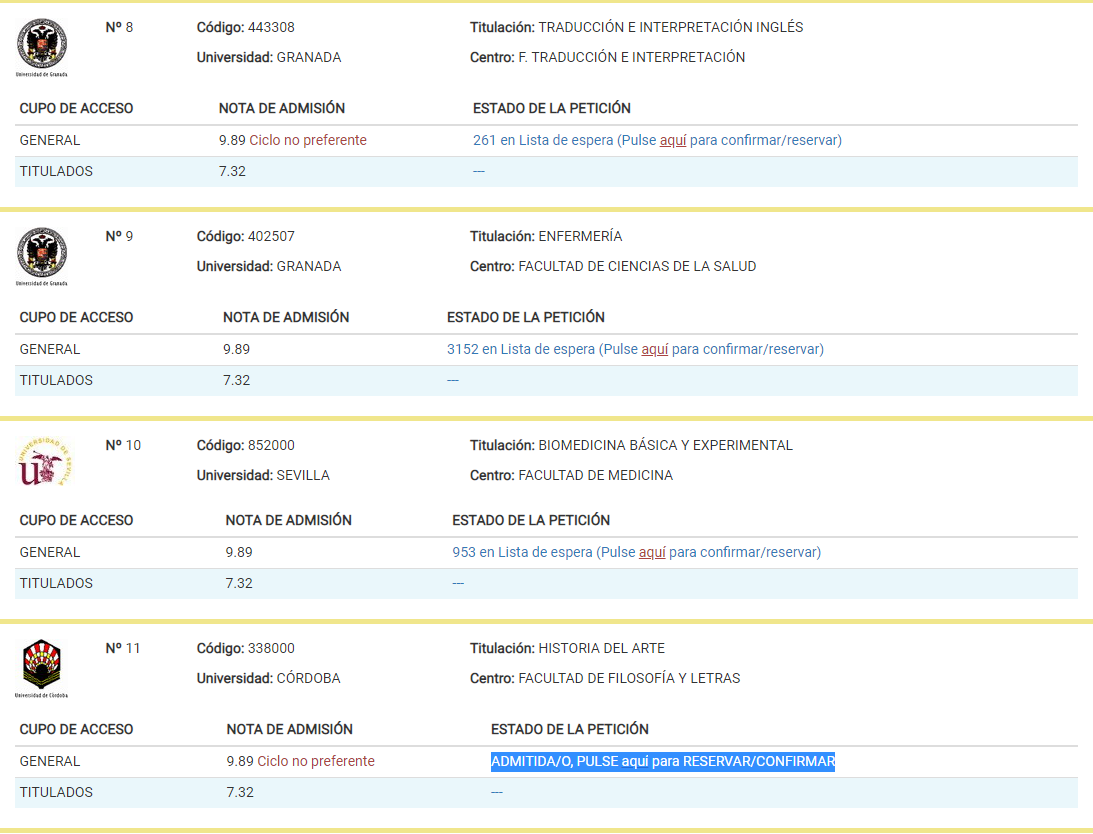 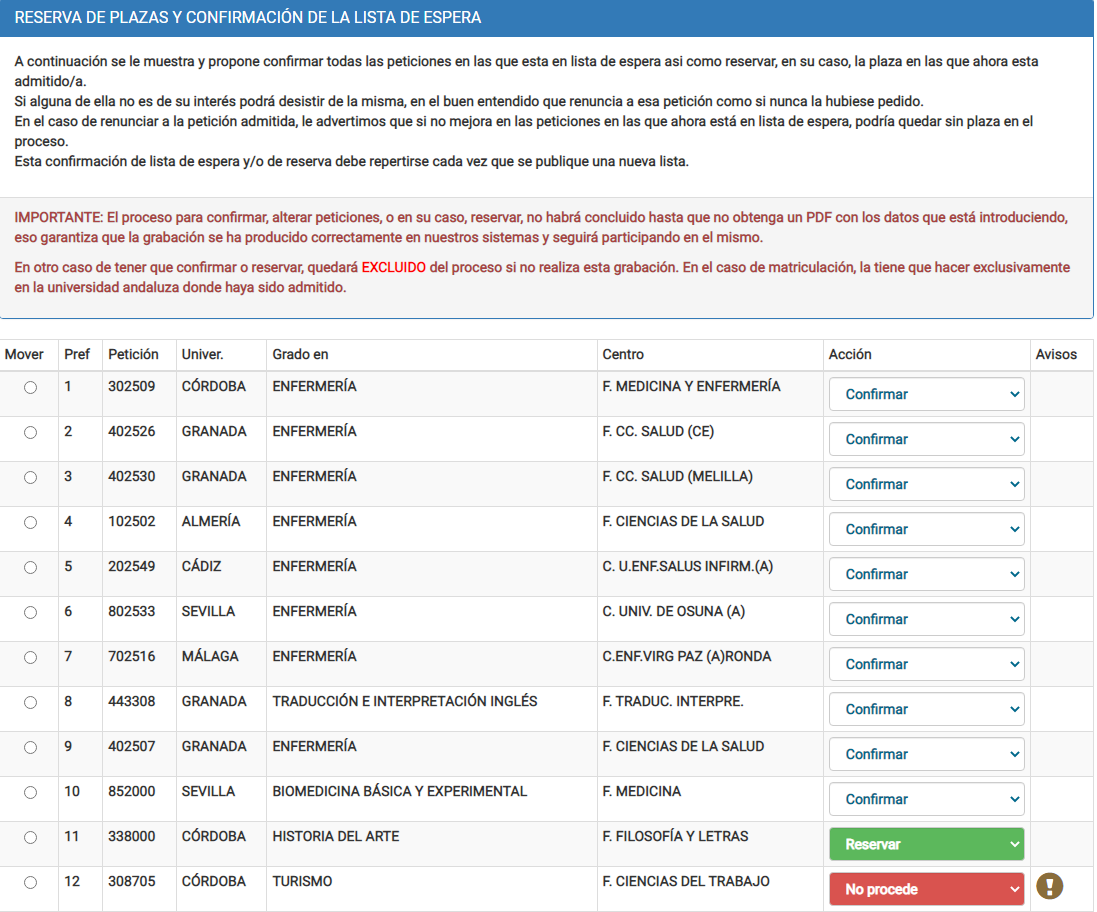 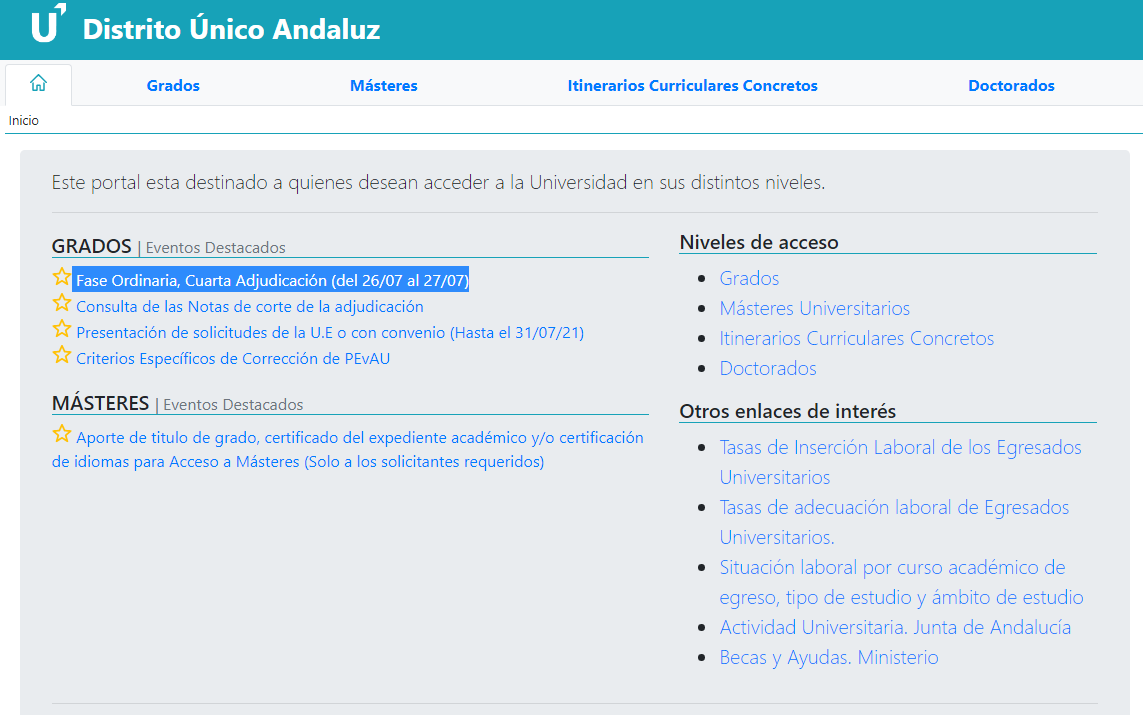 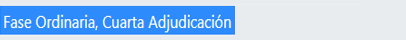 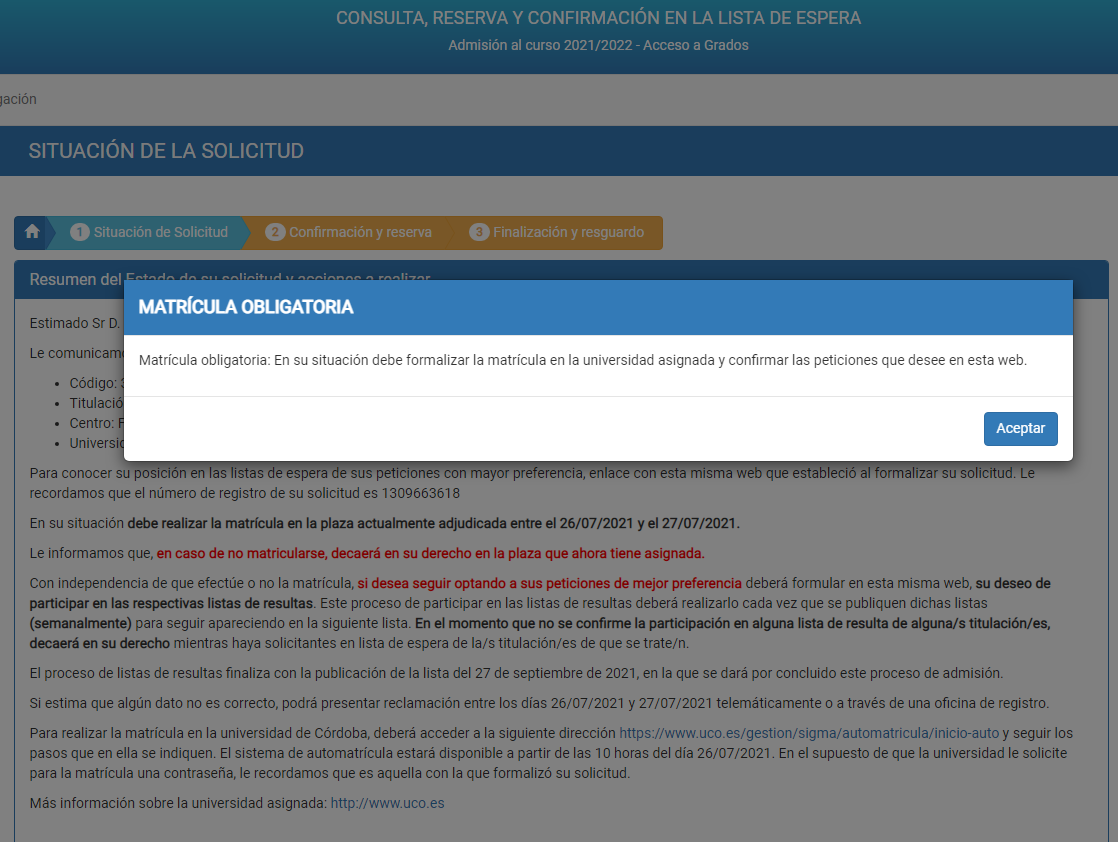 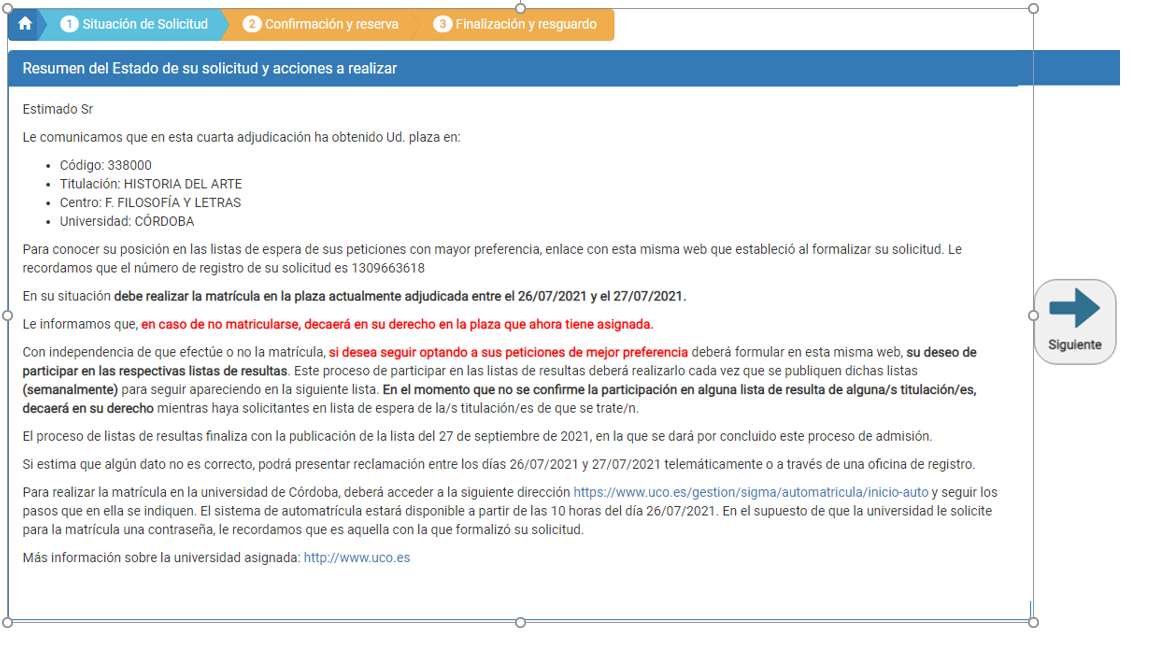 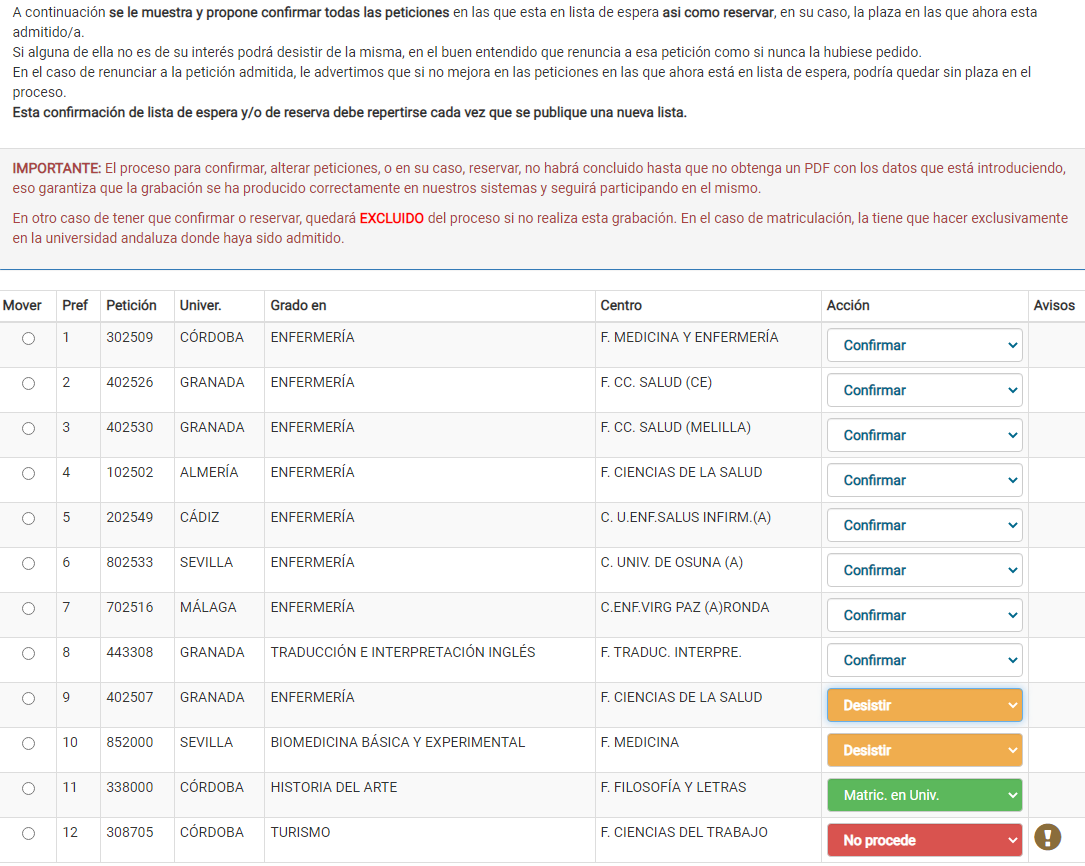 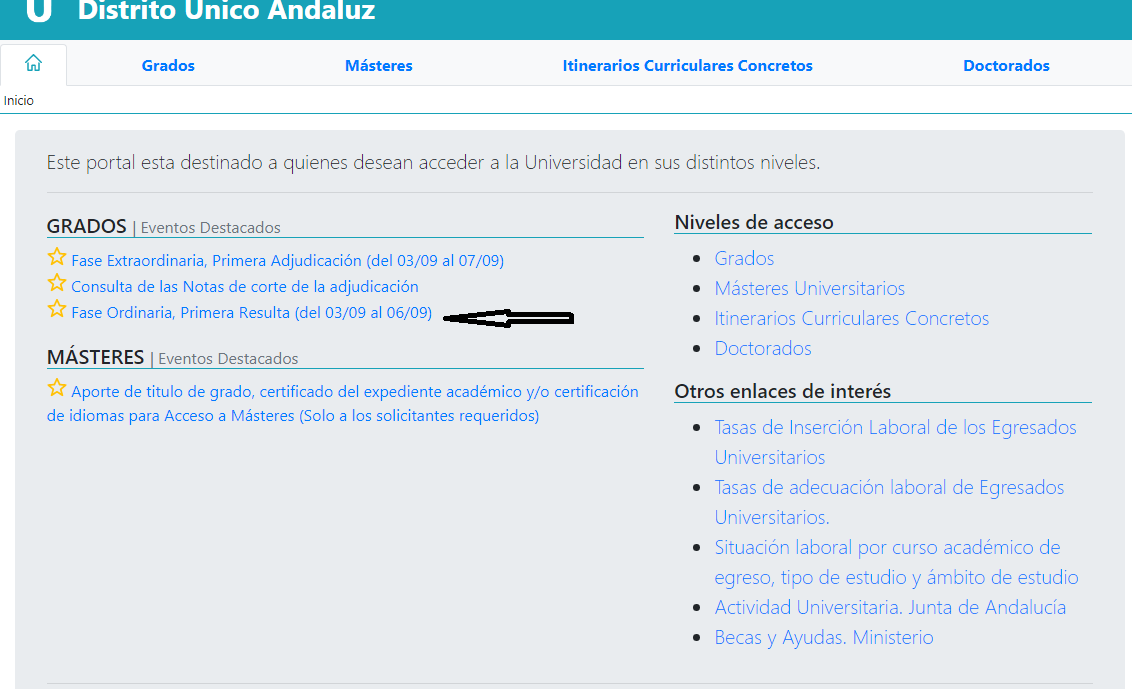 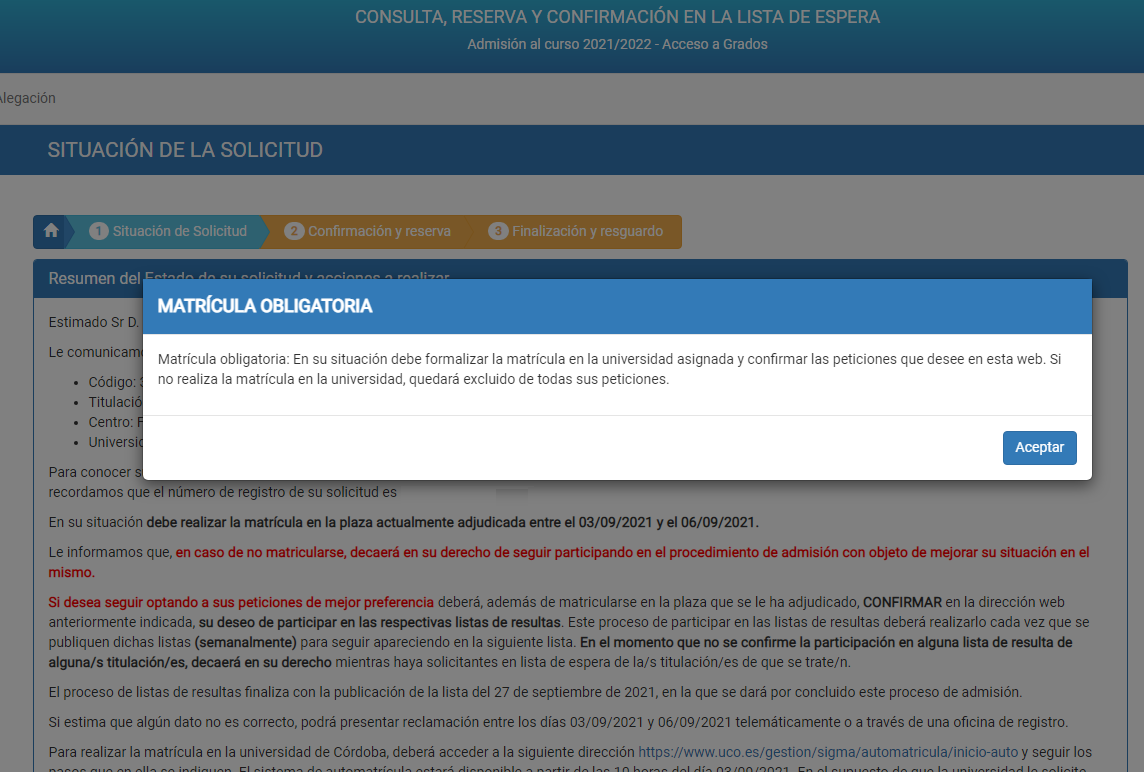 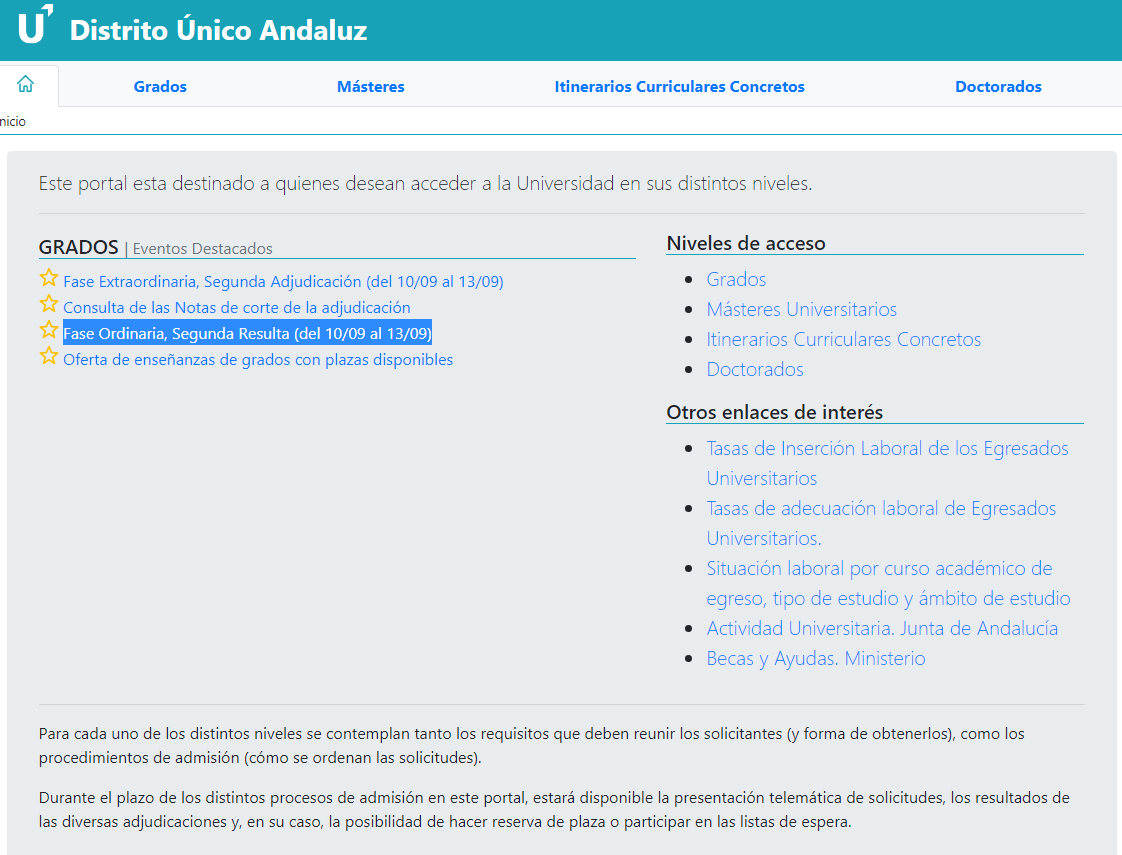 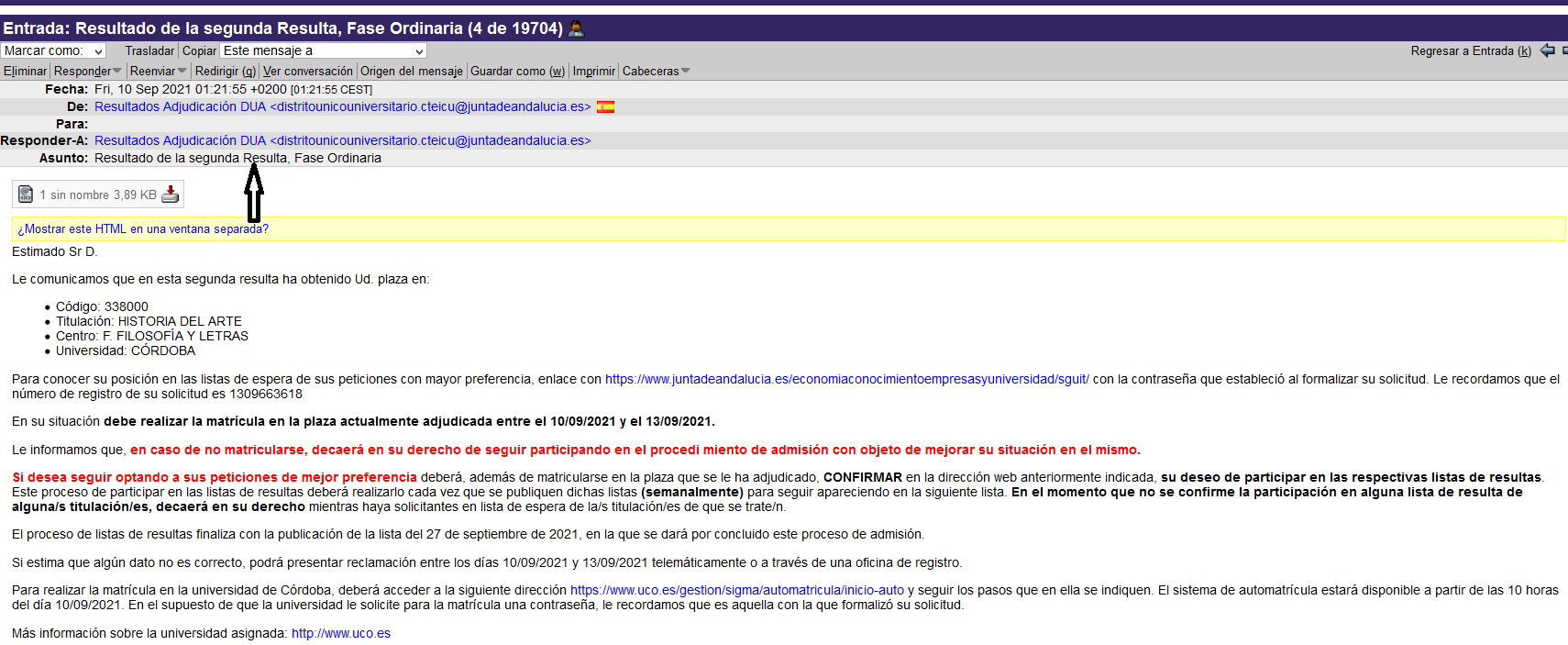 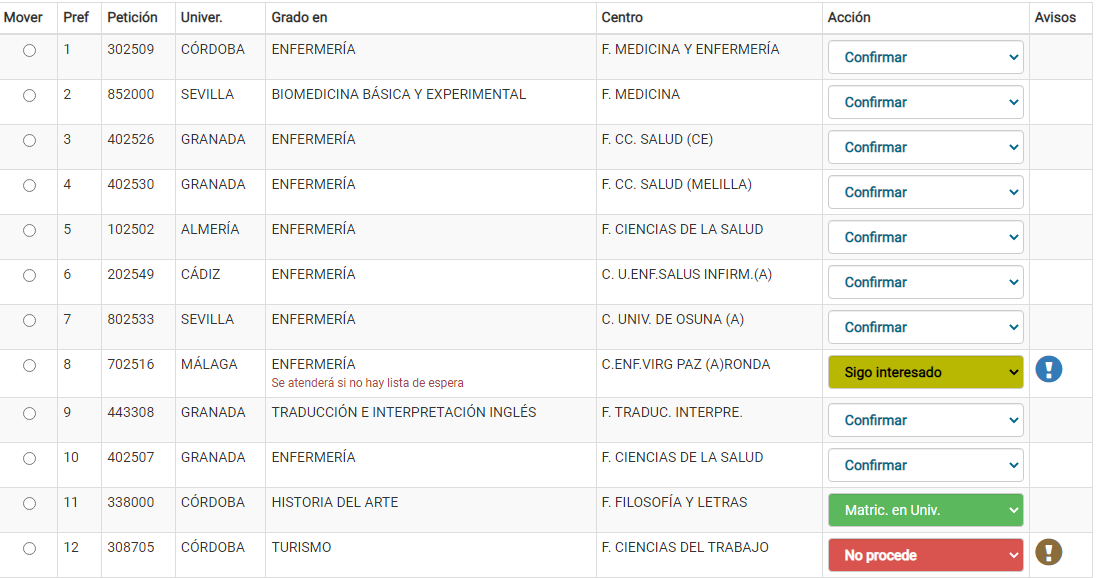 PLAZOS DE LA PREINSCRIPCIÓN - FASE I-  Curso 2022/2023
(Fuente web DUA: https://www.juntadeandalucia.es/economiaconocimientoempresasyuniversidad/sguit/)
- 1.ª Lista de resulta: 2 de septiembre
* Plazo de alegaciones : 2 al 5 de septiembre.
* Plazo de matrícula o confirmación de lista de espera : 2 al 5 de septiembre
- 2.ª Lista de resulta y 1.ª de titulados universitarios: 9 de septiembre
* Plazo de alegaciones: del 9 al 12 de septiembre
* Plazo de matrícula o confirmación de lista de espera: 9 al 12 de septiembre
- 3.ª Lista de resulta y 2.ª de titulados universitarios: 19 de septiembre
* Plazo de alegaciones: 19 al 21 de septiembre
* Plazo de matrícula o confirmación de lista de espera: 19 al 21 de septiembre
- 4.ª Lista de resulta y 3.ª de titulados universitarios: 26 de septiembre
* Plazo de alegaciones: 26 al 28 de septiembre
* Plazo de matrícula o confirmación de lista de espera: 26 al 28 de septiembre
Listas de Resultas
73
PLAZOS DE LA PREINSCRIPCIÓN - FASE II-  Curso 2022/2023
(Fuente web DUA: https://www.juntadeandalucia.es/economiaconocimientoempresasyuniversidad/sguit/)
Presentación solicitud
Del  27 al 29 de JULIO
Primera adjudicación: 2 de septiembre			 Matrícula o reserva y alegaciones: 2 al 6 de septiembre.

 Segunda adjudicación: 9 de septiembre                   	 Matrícula o reserva y alegaciones: 9 al 12 de septiembre.
Adjudicación plazas
74
PLAZOS DE LA PREINSCRIPCIÓN - FASE II-  Curso 2022/2023
(Fuente web DUA: https://www.juntadeandalucia.es/economiaconocimientoempresasyuniversidad/sguit/)
- 1.ª Lista de resulta: 19 de septiembre
* Plazo de alegaciones : 19 al 21 de septiembre.
Plazo de matrícula o confirmación de lista de resulta : 19 al 21 de septiembre

- 2.ª Lista de resulta: 26 de septiembre
* Plazo de alegaciones: 26 al 28 de septiembre
* Plazo de matrícula o confirmación de lista de resulta: 26 al 28 de septiembre
Listas de Resultas
75
PLAZOS DE LA PREINSCRIPCIÓN - FASE II-  Curso 2022/2023
(Fuente web DUA: https://www.juntadeandalucia.es/economiaconocimientoempresasyuniversidad/sguit/) 
VÍA DE TITULADOS UNIVERSITARIOS
- 1.ª Lista de titulados universitarios: 3 de octubre
* Plazo de alegaciones : 3 al 5 de octubre.
Plazo de matrícula, confirmación o reserva: 3 al 5 de octubre

- 2.ª Lista de titulados universitarios: 10 de octubre
* Plazo de alegaciones: del 10 al 13 de octubre
* Plazo de matrícula o confirmación: 10 al 13 de octubre
76
III
BECAS Y AYUDAS
III
BECAS Y AYUDAS
77
BECAS DEL MINISTERIO DE EDUCACIÓN Y FORMACIÓN PROFESIONAL

- Becas para iniciar estudios universitarios:
El modelo de solicitud se cumplimenta en la página web del Ministerio de Educación: 

https://www.becaseducacion.gob.es/portada.html
ÁREA DE BECAS DE LA UCO

Correo Electrónico: becas@uco.es
Teléfonos: 
957 218 203
957 218 204
957 218 205
78
OTRAS BECAS Y AYUDAS
VIII Programa de Becas Propio de la UCO dotado con 2,9 millones de euros.

 Familia Numerosa o Discapacidad.

 Matrícula de Honor o Premio Extraordinario de Bachillerato o Ciclo Formativo, Medalla de Olimpiada Matemática, Física o Química u otras Olimpiadas acreditadas.

 Ayudas al estudio de administraciones, instituciones y empresas.

 Pago a plazos. Puede elegir pagar la matrícula en un único plazo o fraccionarlo en 2 u 8 plazos.
79
79
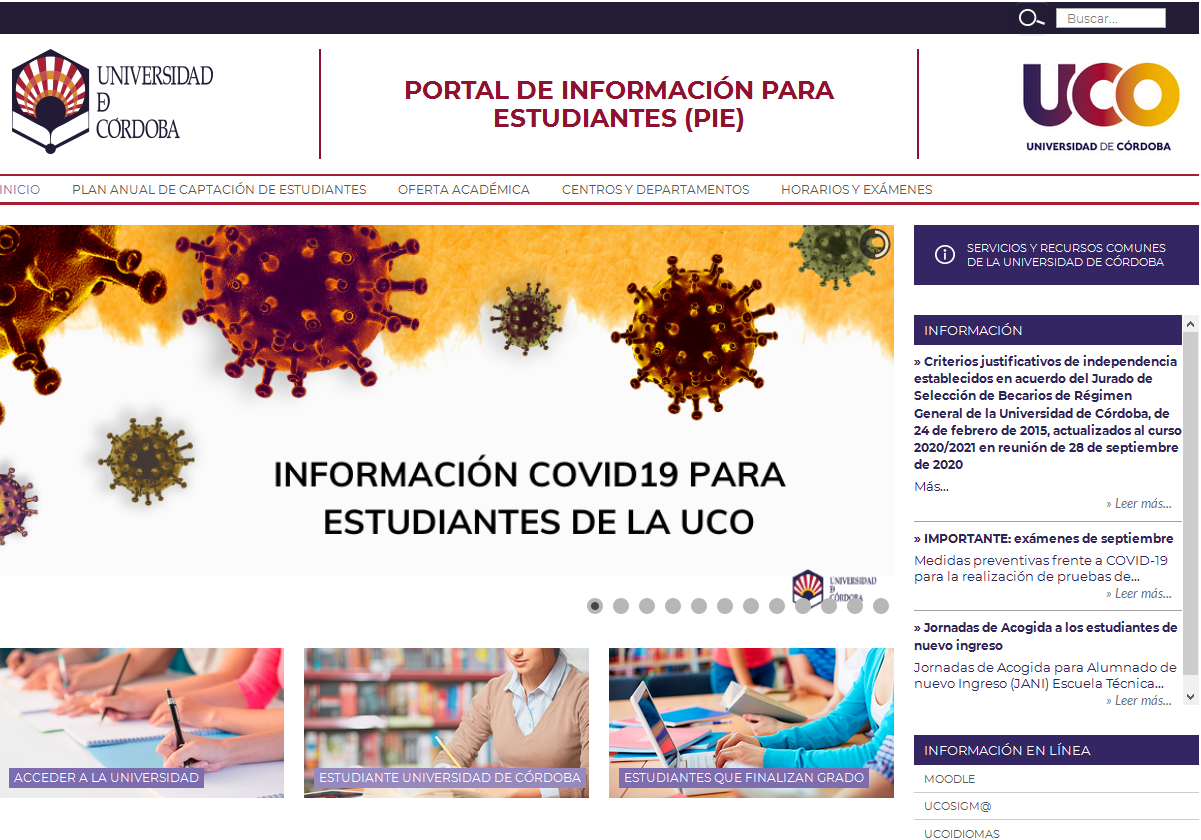 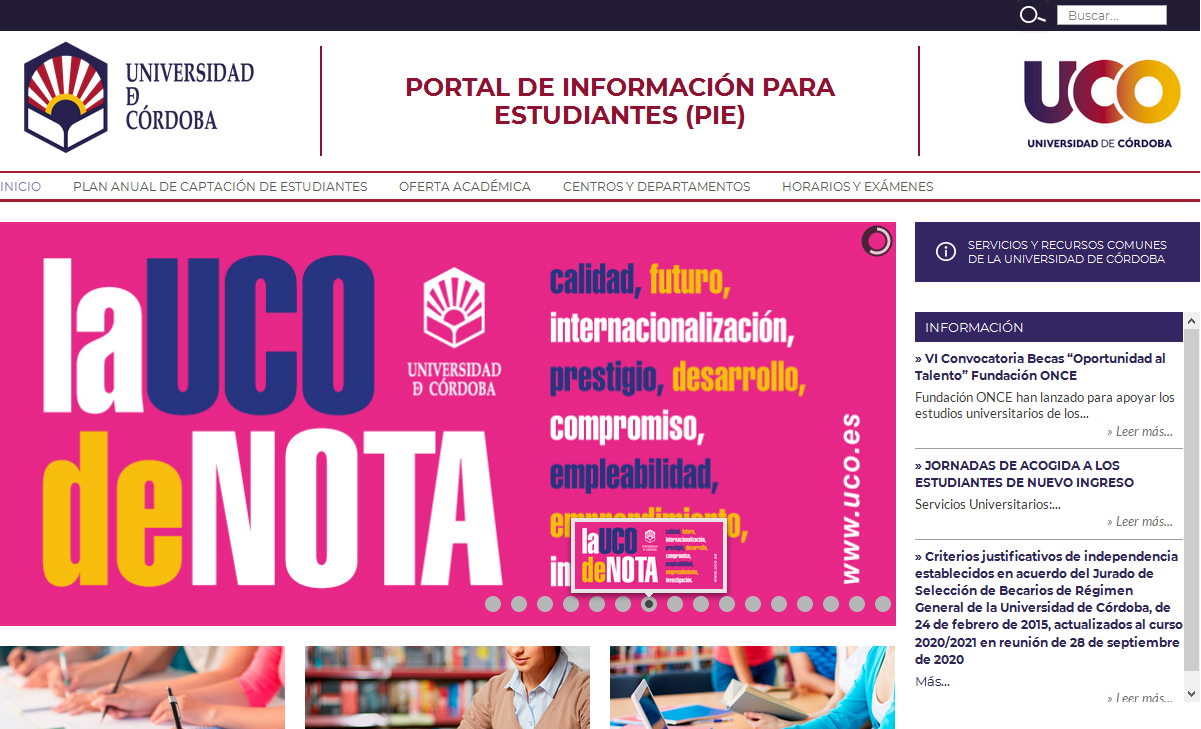 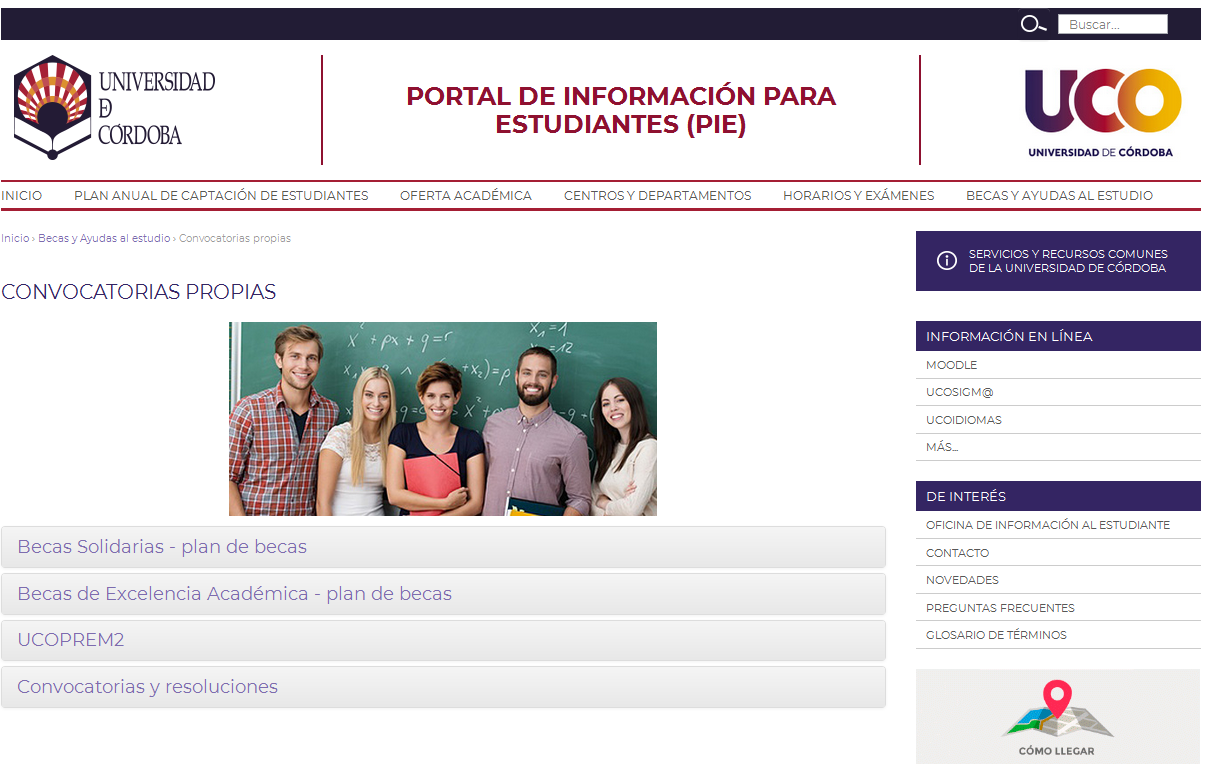 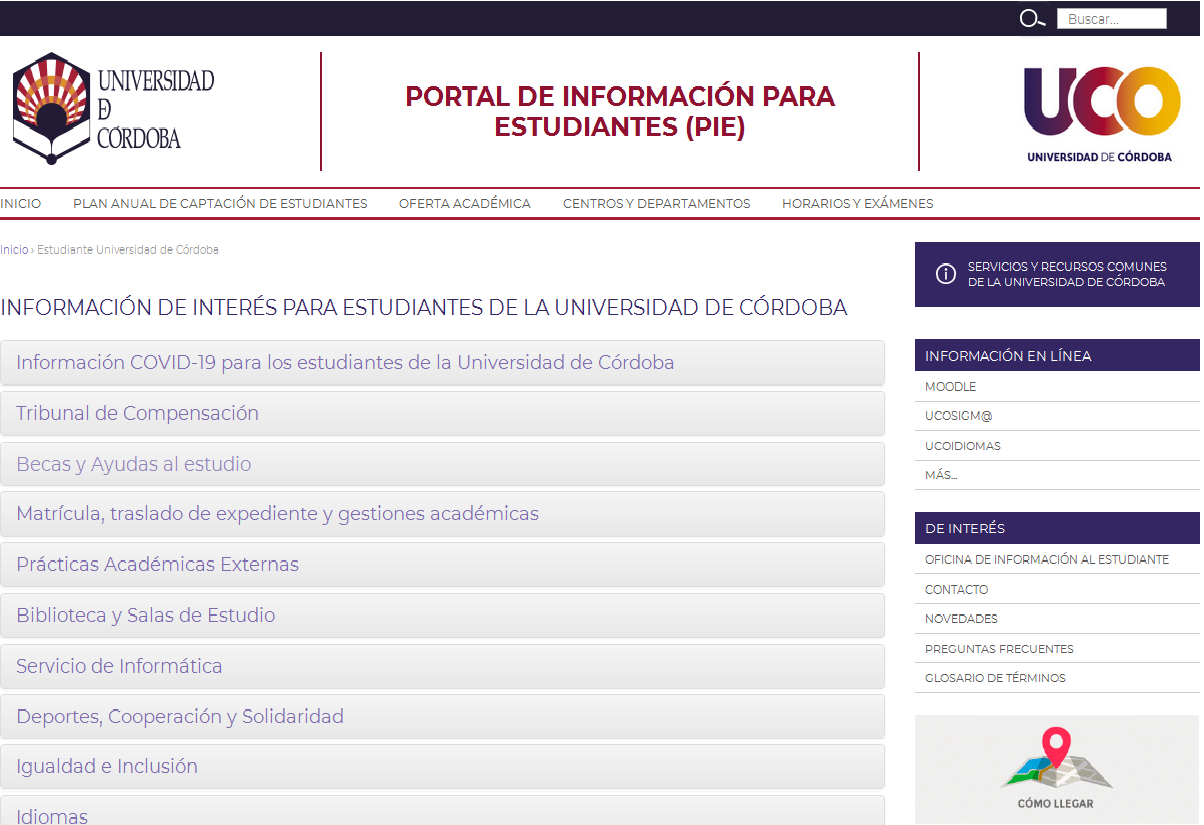 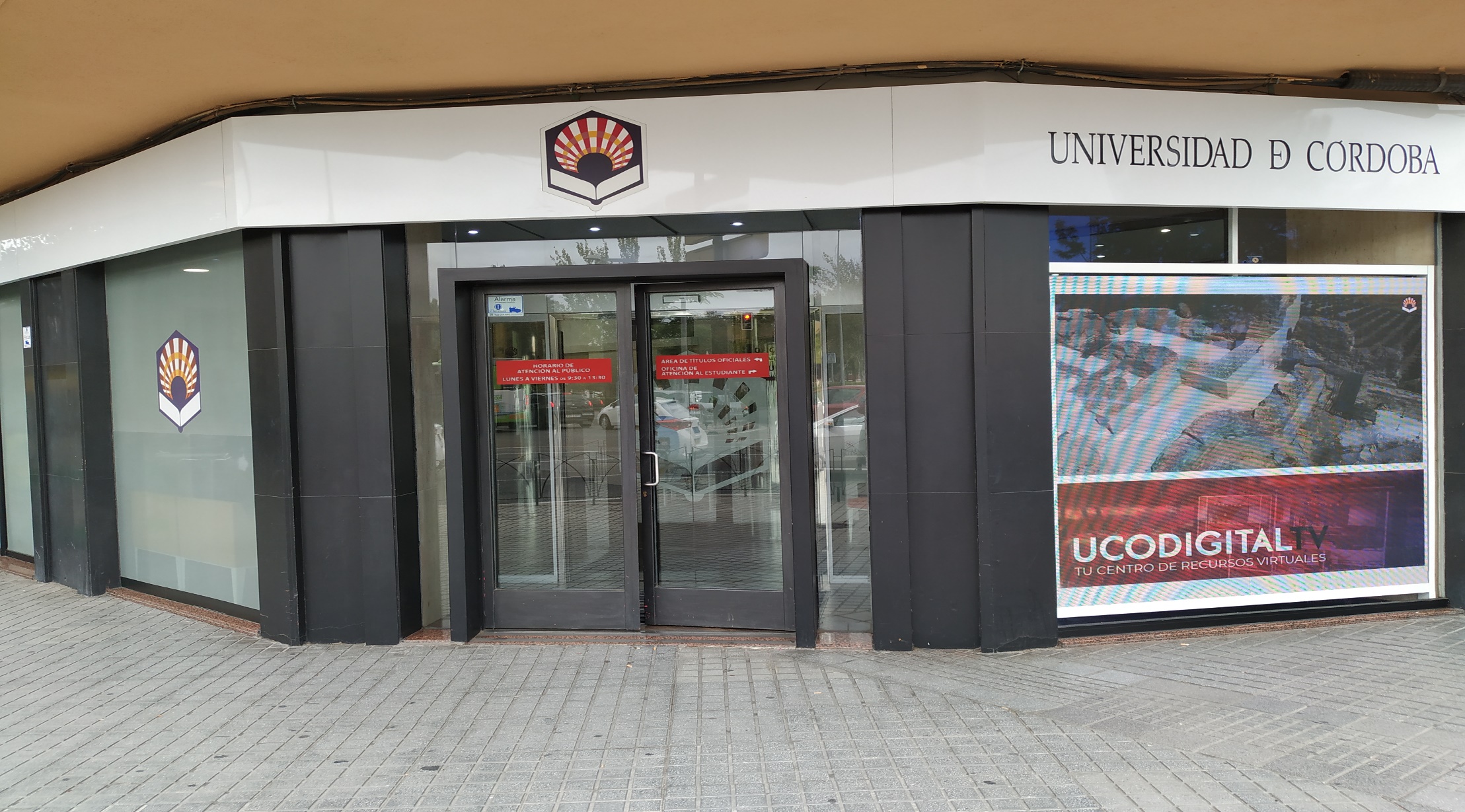 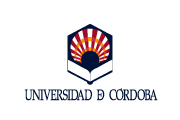 OFICINA DE INFORMACIÓN AL ESTUDIANTE
E-mail: informacion@uco.es
http://www.uco.es/pie/
957 212 403		 957 212 404	 957 212 407 	957 212 408
		Avenida de Los Mozárabes, 19 (local)
82
Oficina de Información al Estudiante

E-mail: informacion@uco.es
TWITTER: https://twitter.com/vestudiantesUCO
FACEBOOK: https://www.facebook.com/vestudiantesUCO
Portal de información al estudiante: http://www.uco.es/pie/
83